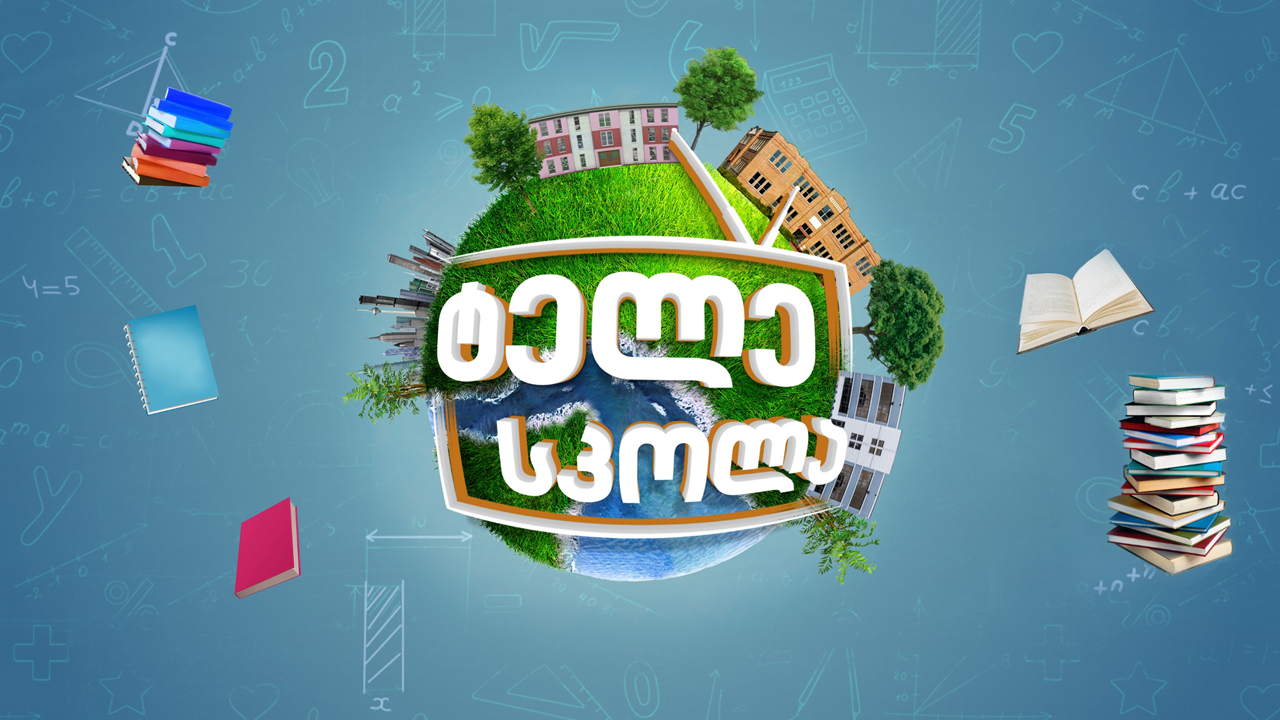 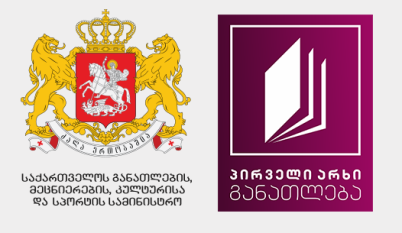 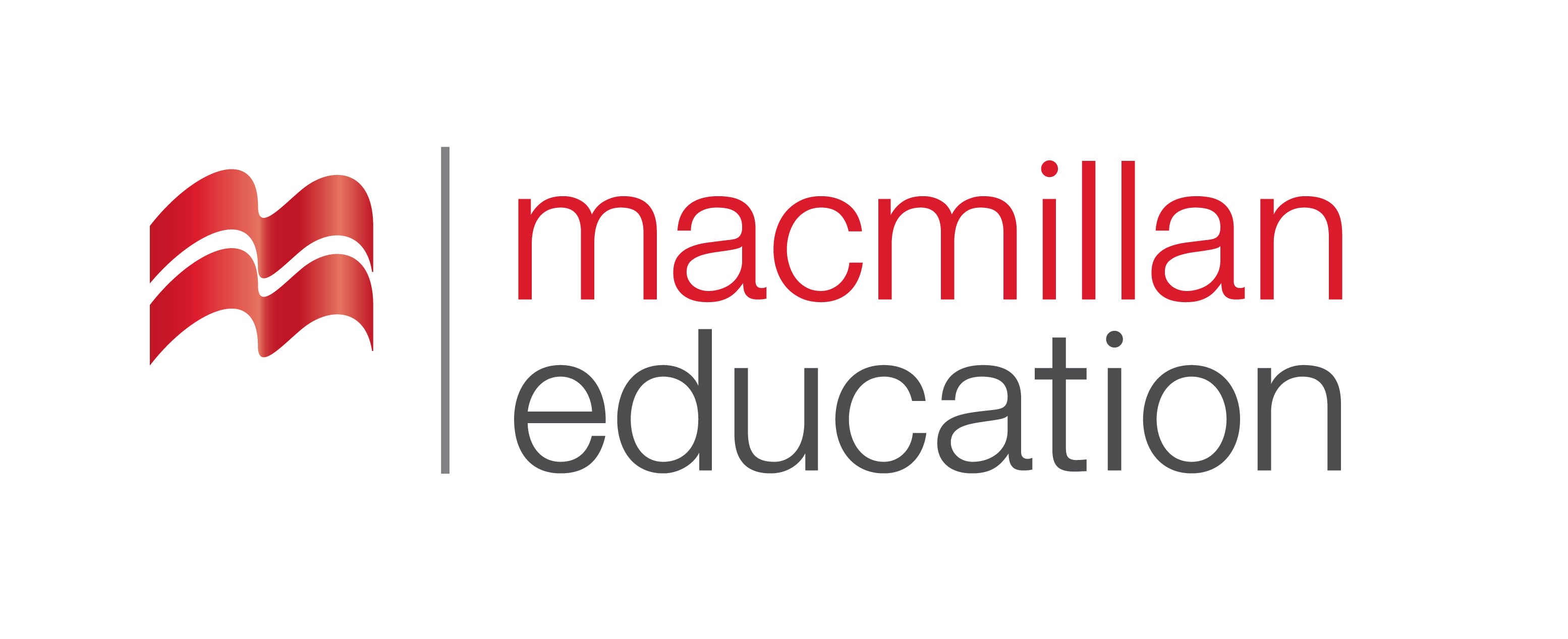 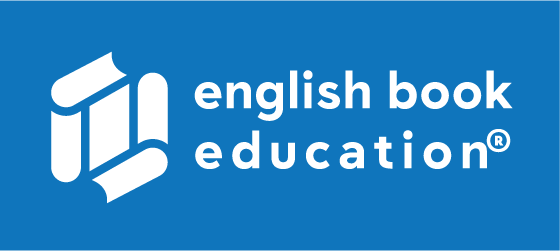 [Speaker Notes: Greeting]
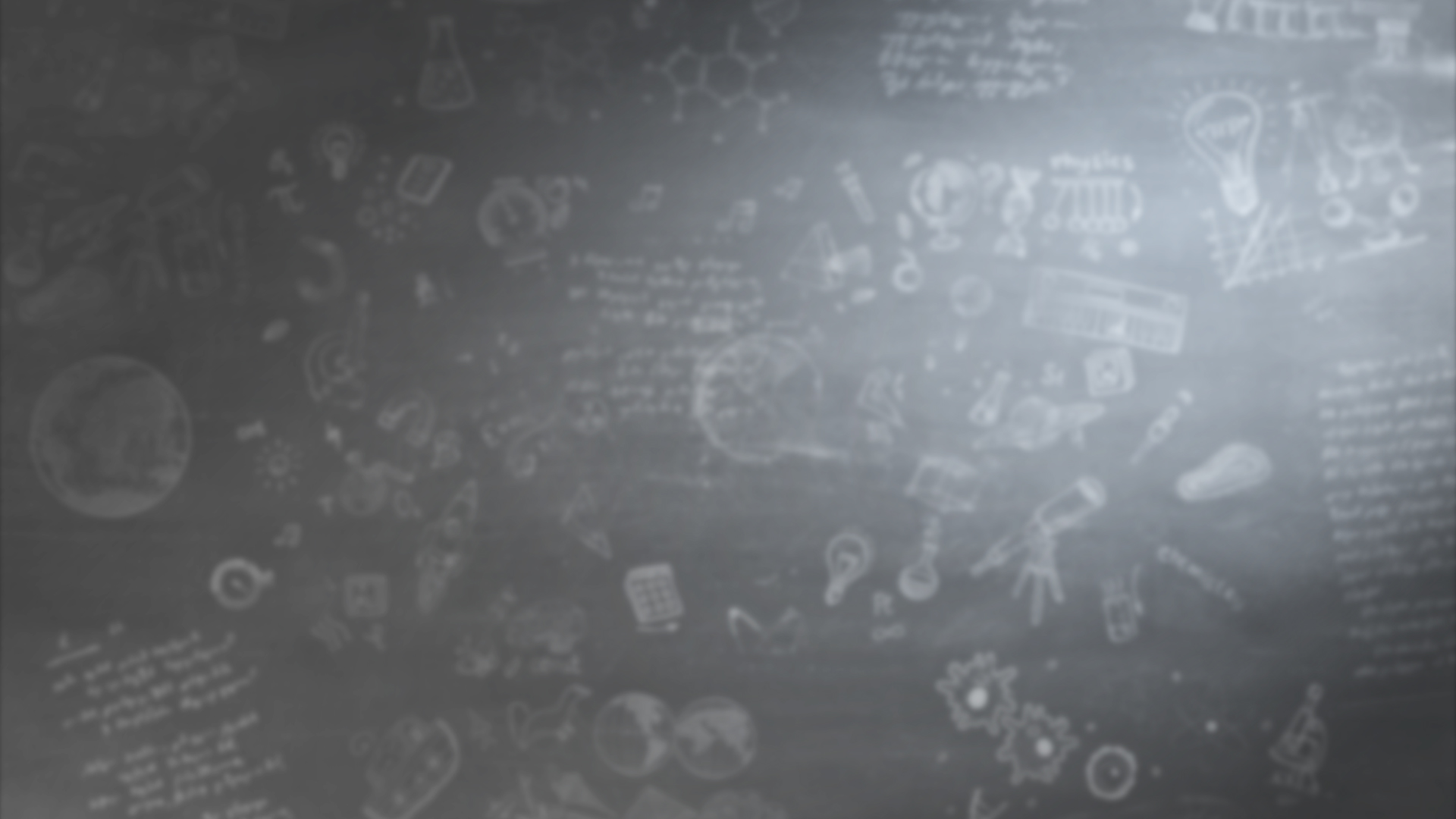 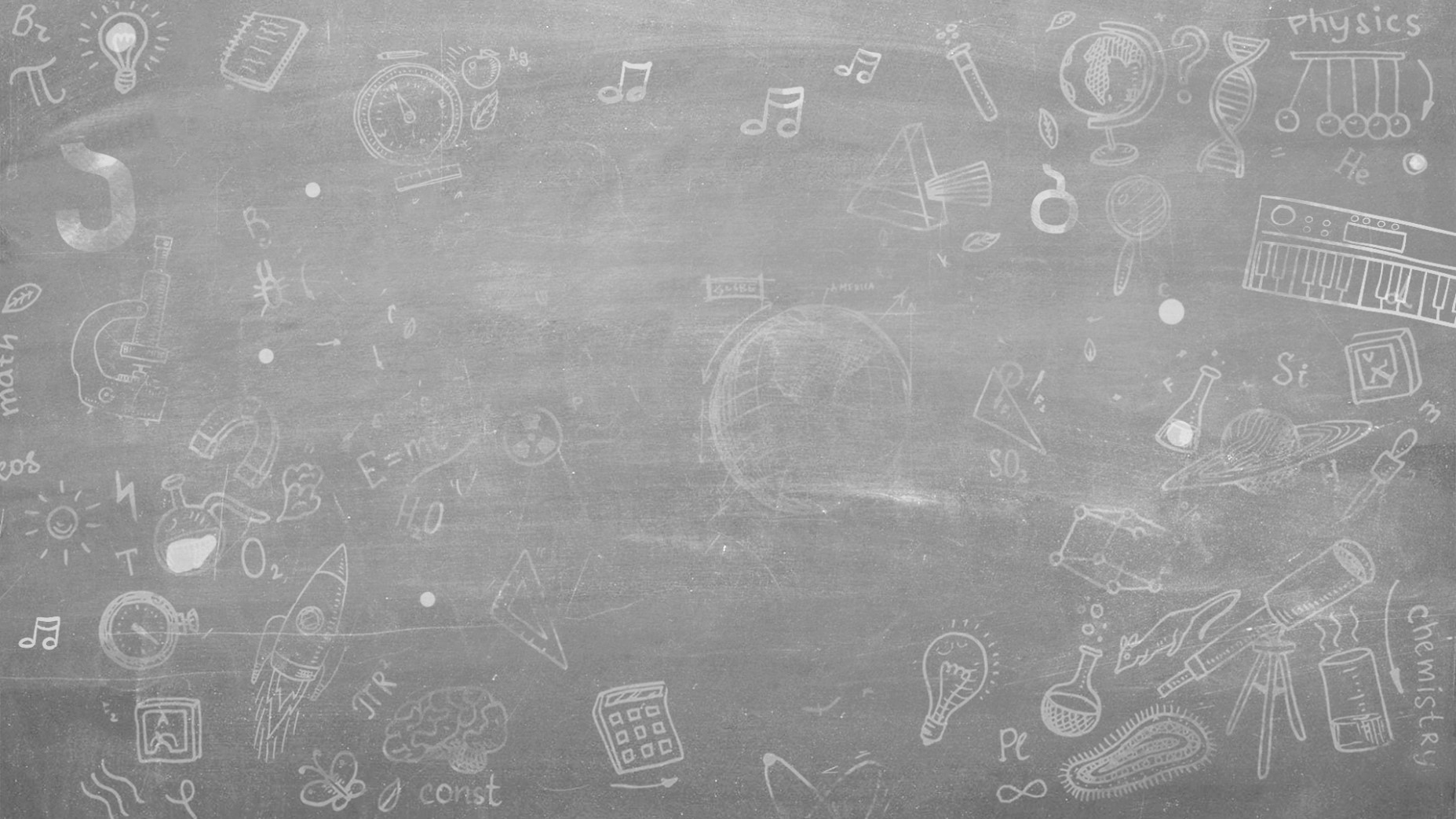 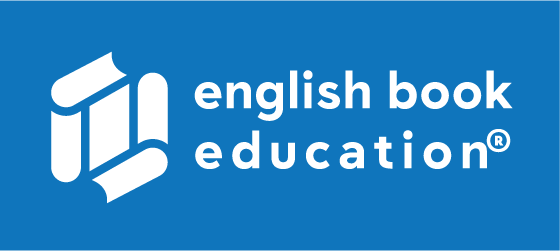 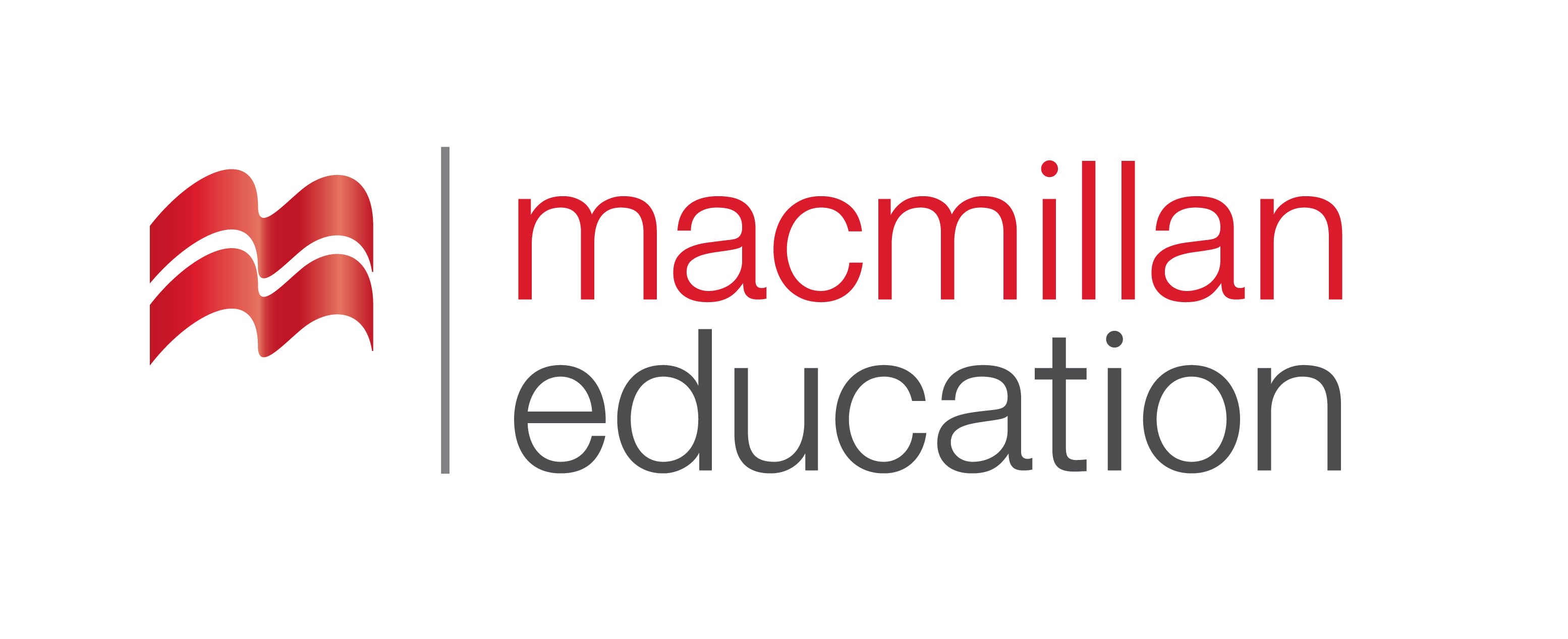 ABC
Young Learners
დაწყებითი კლასები
[Speaker Notes: თემის გაცნობა.]
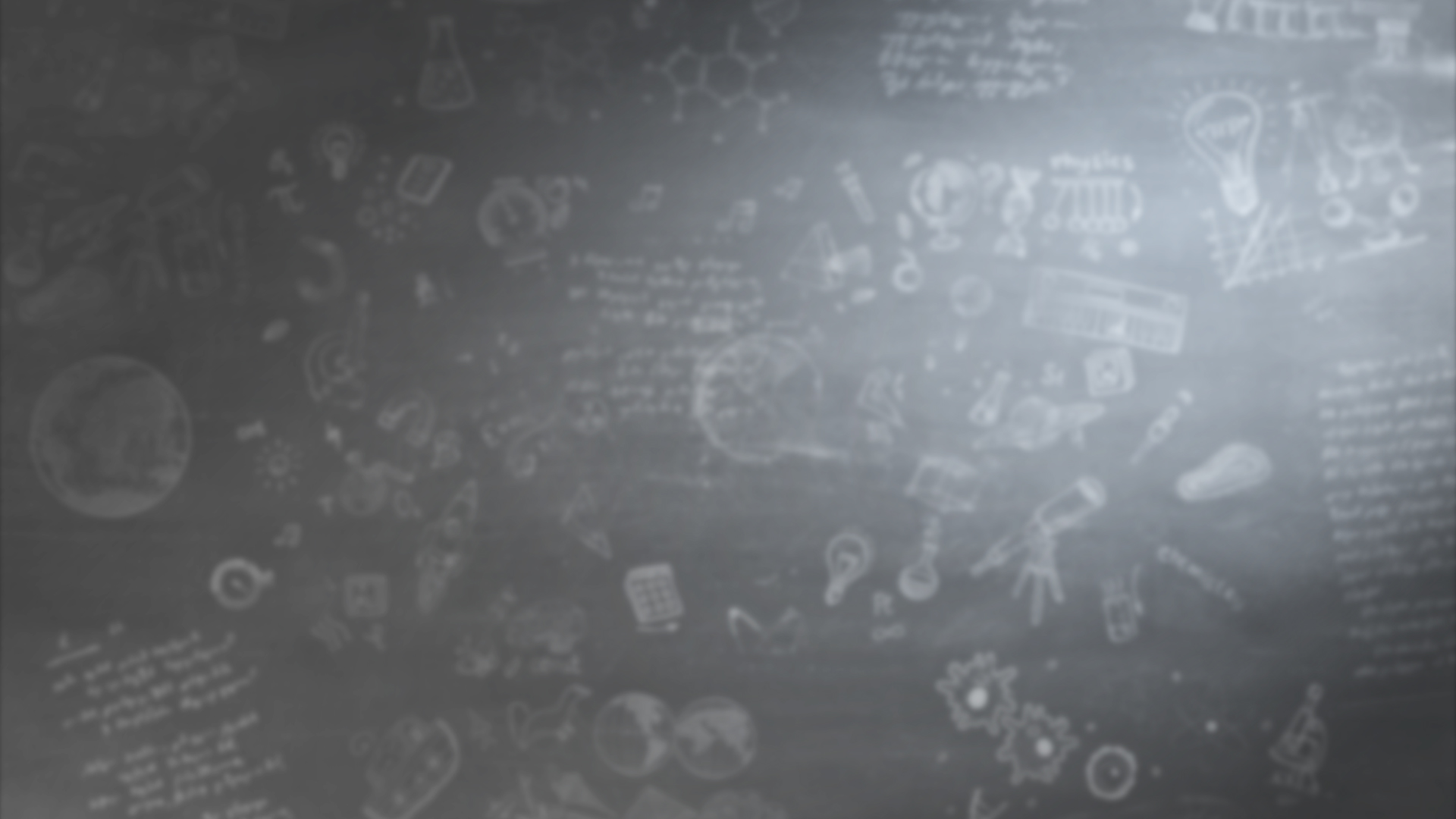 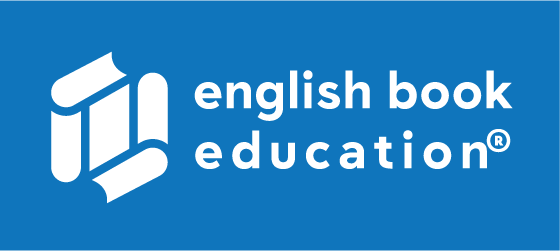 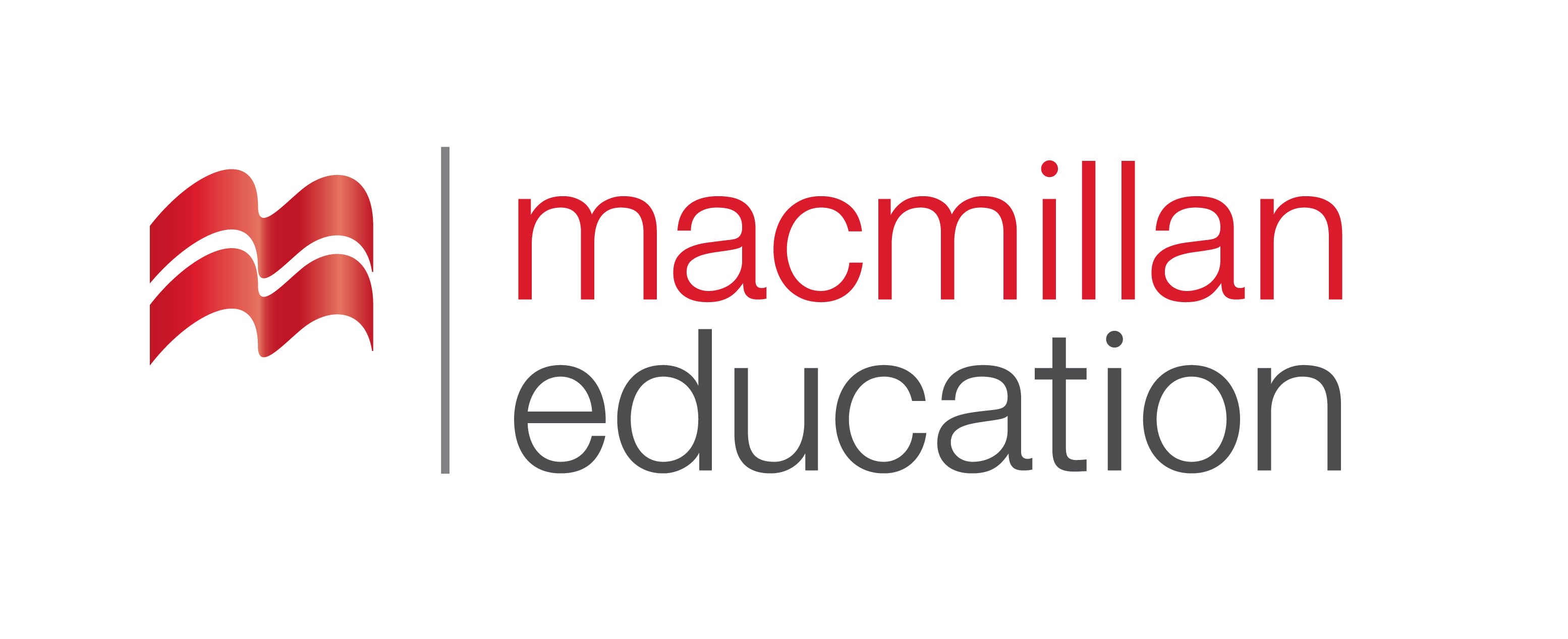 Aa    Bb    Cc    Dd    Ee

Ff     Gg     Hh    Ii      Jj
[Speaker Notes: T1 gives a flashcard of a letter. T2 says the letter and sound. დაფაზე]
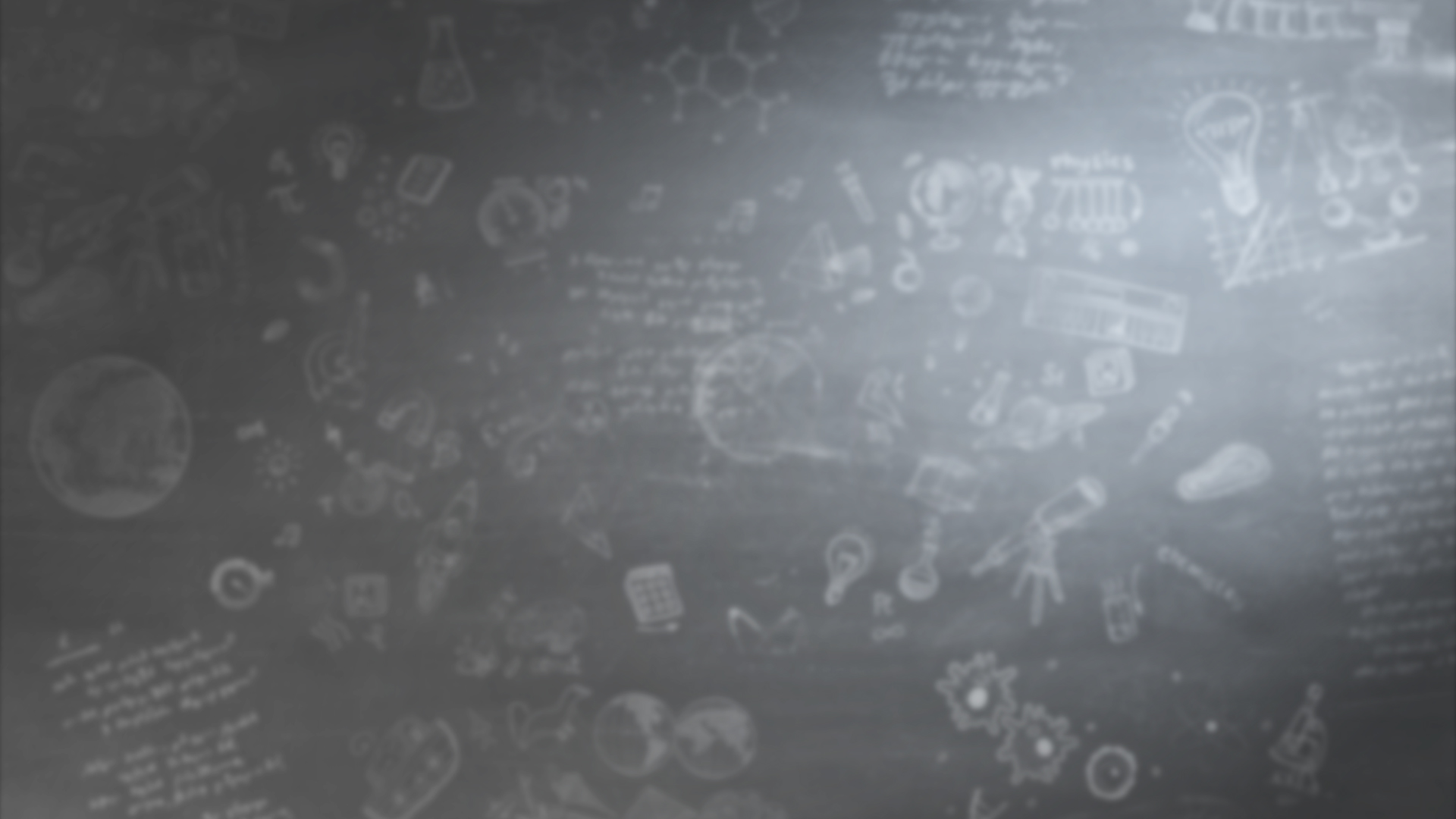 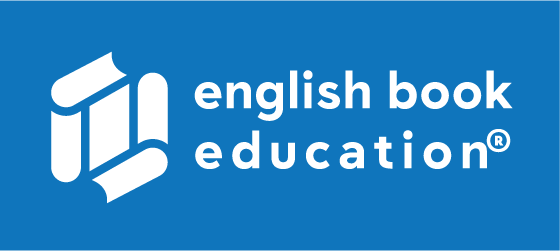 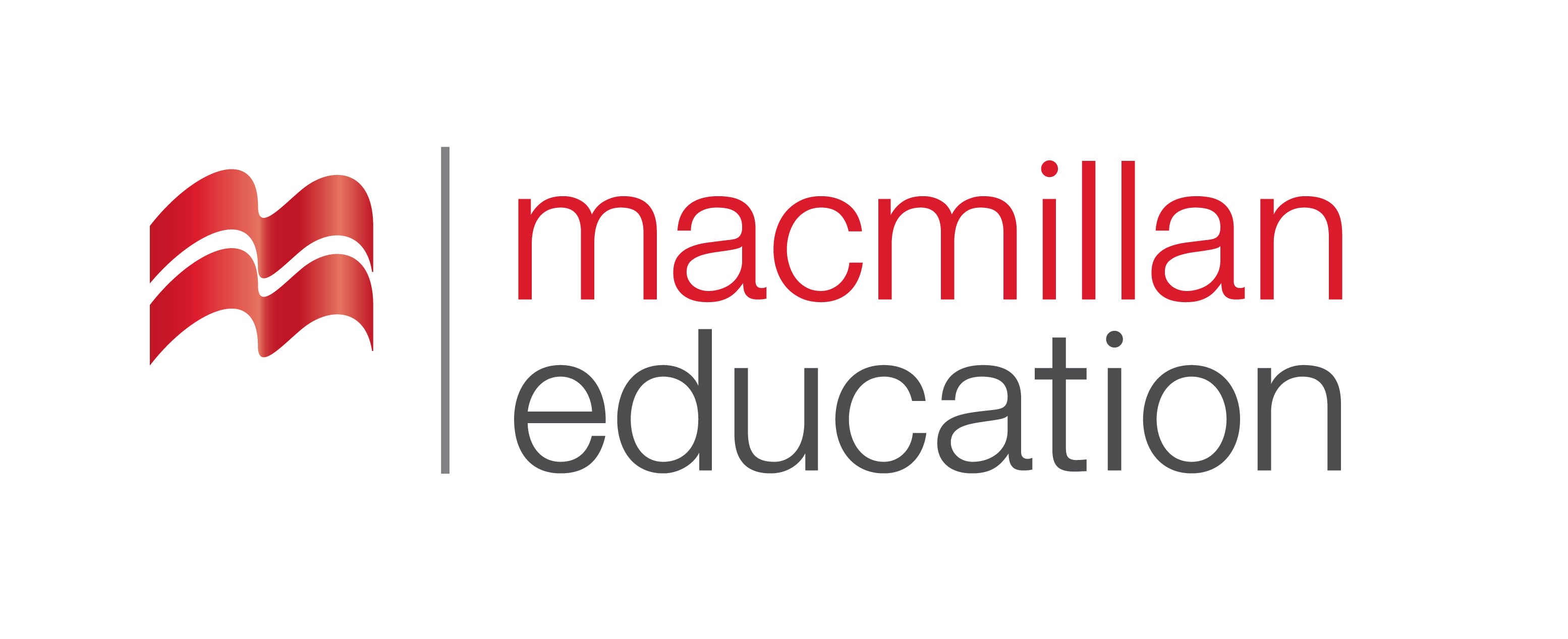 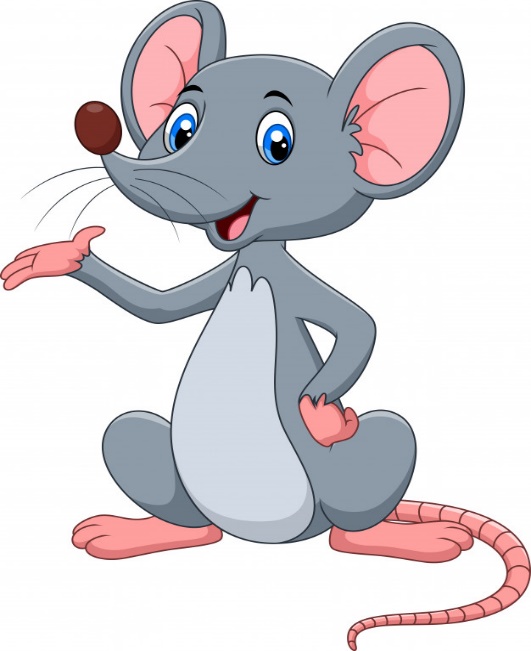 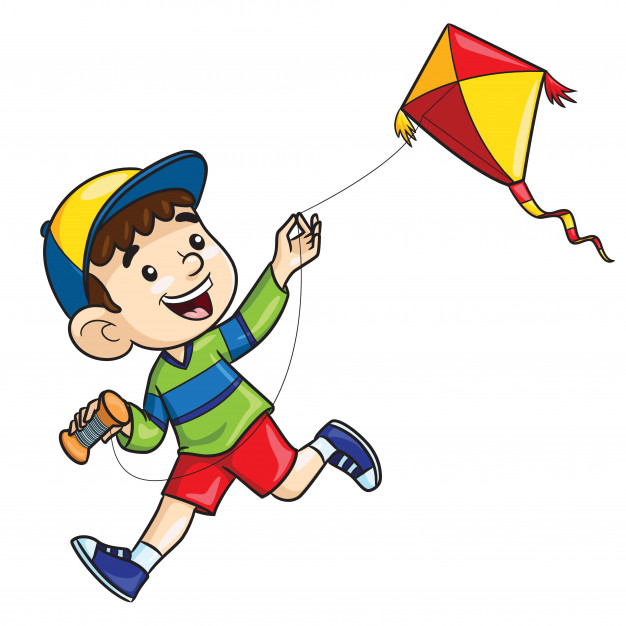 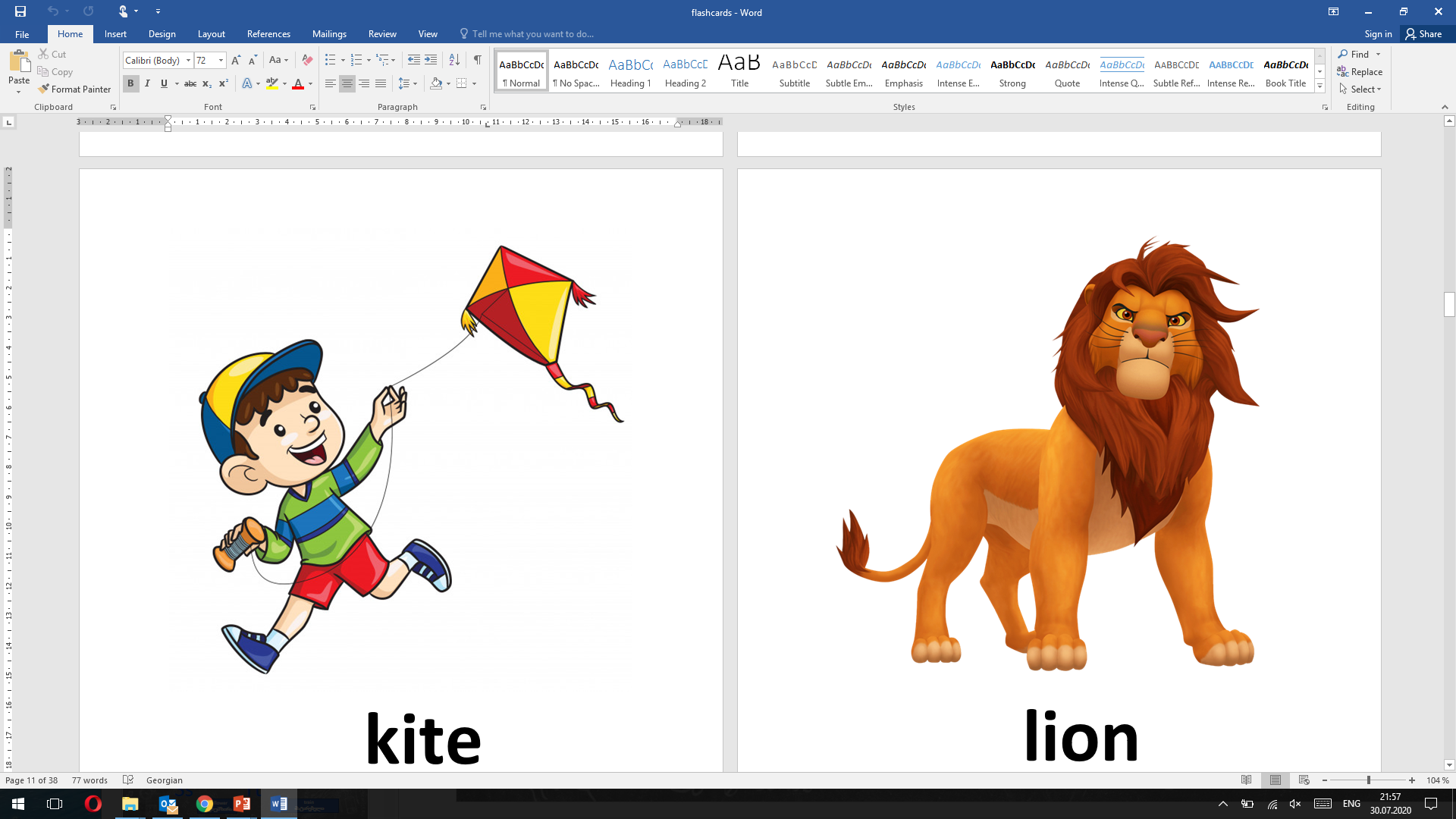 Kk         Ll          Mm
    
    Nn            Oo
lion
ლომი
mouse
თაგვი
kite
ფრანი
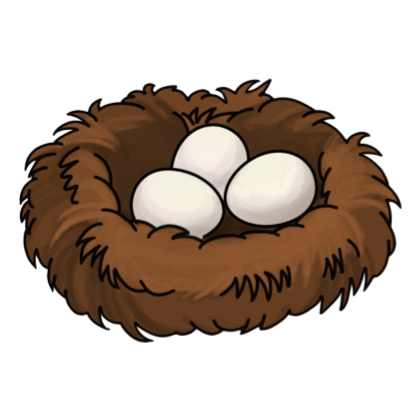 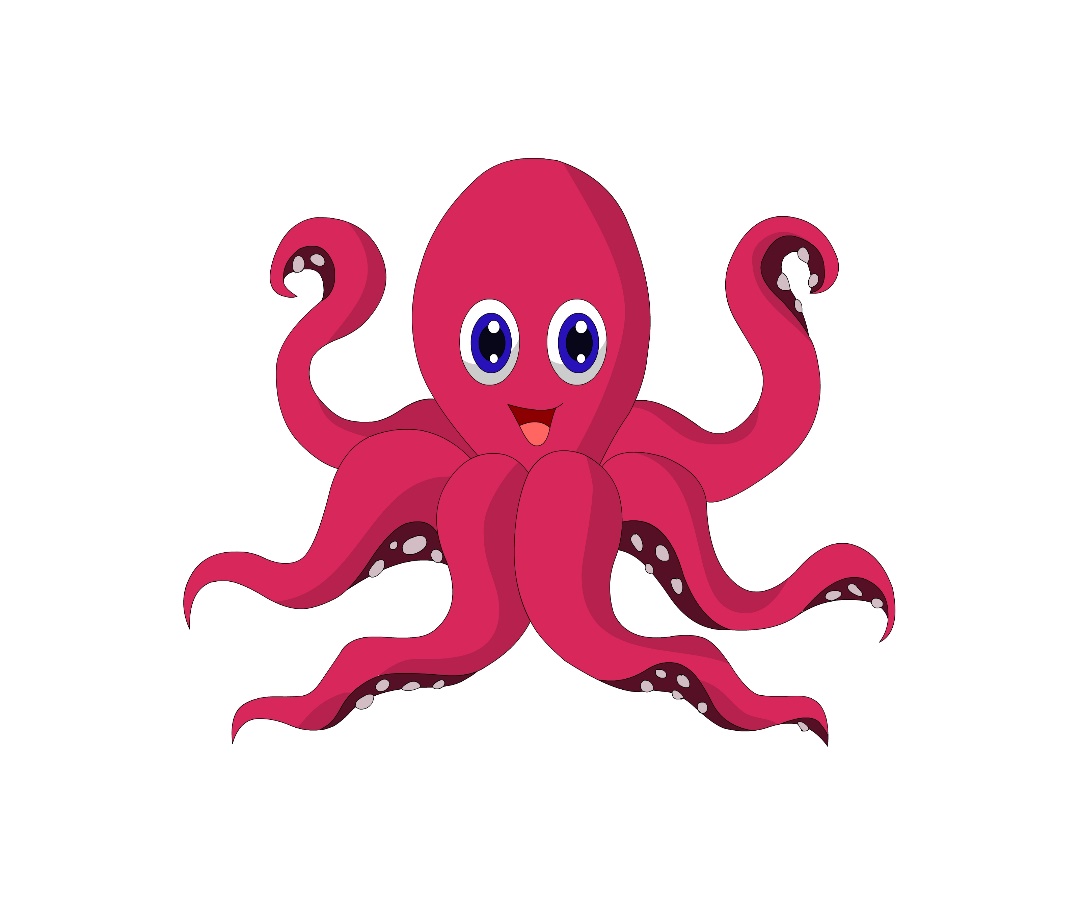 octopus
რვაფეხა
nest
ბუდე
[Speaker Notes: დაფაზე]
Matching 
დაკავშირება
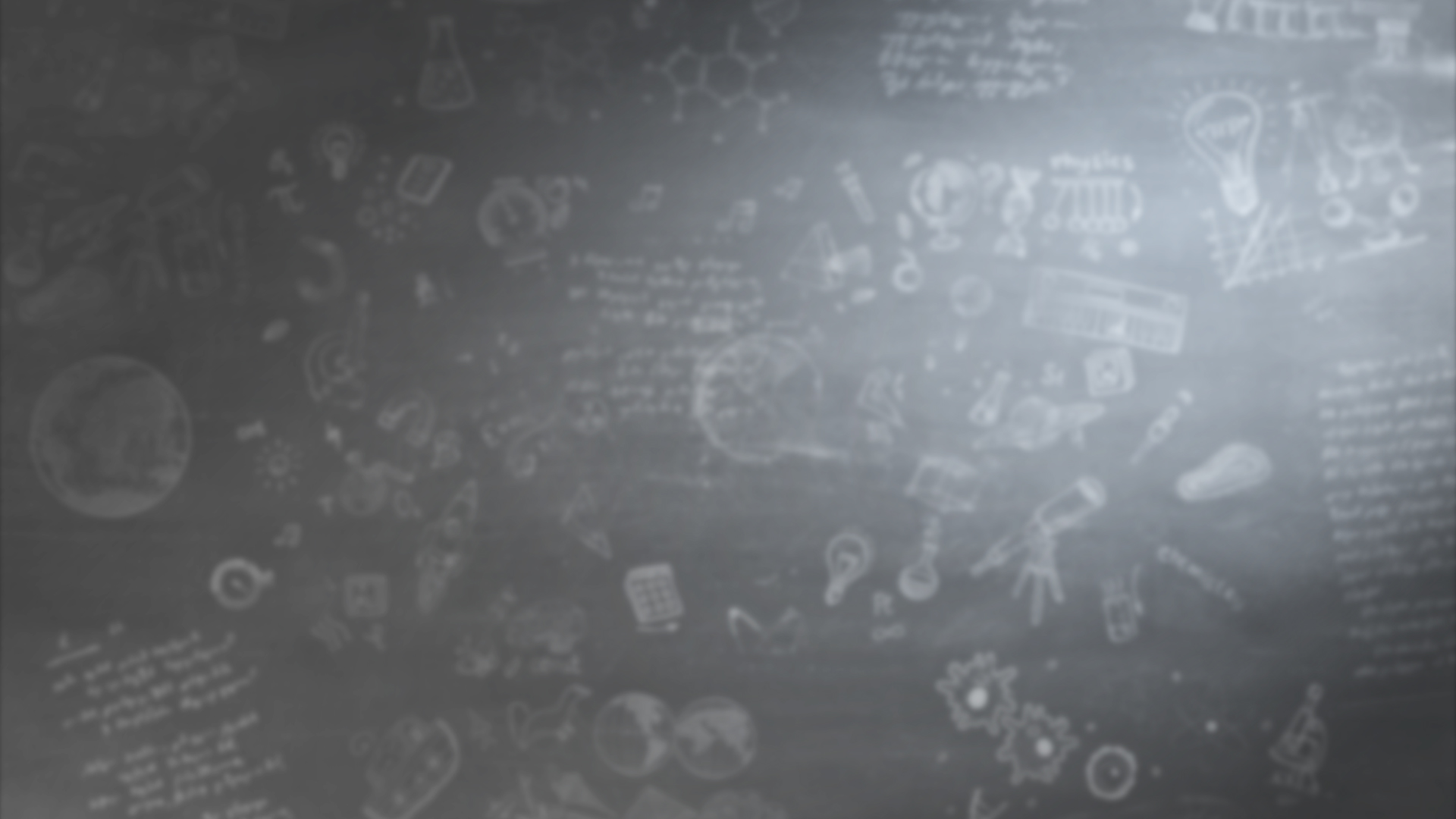 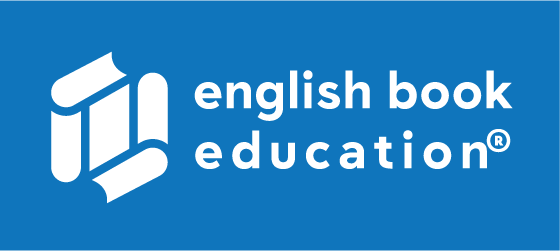 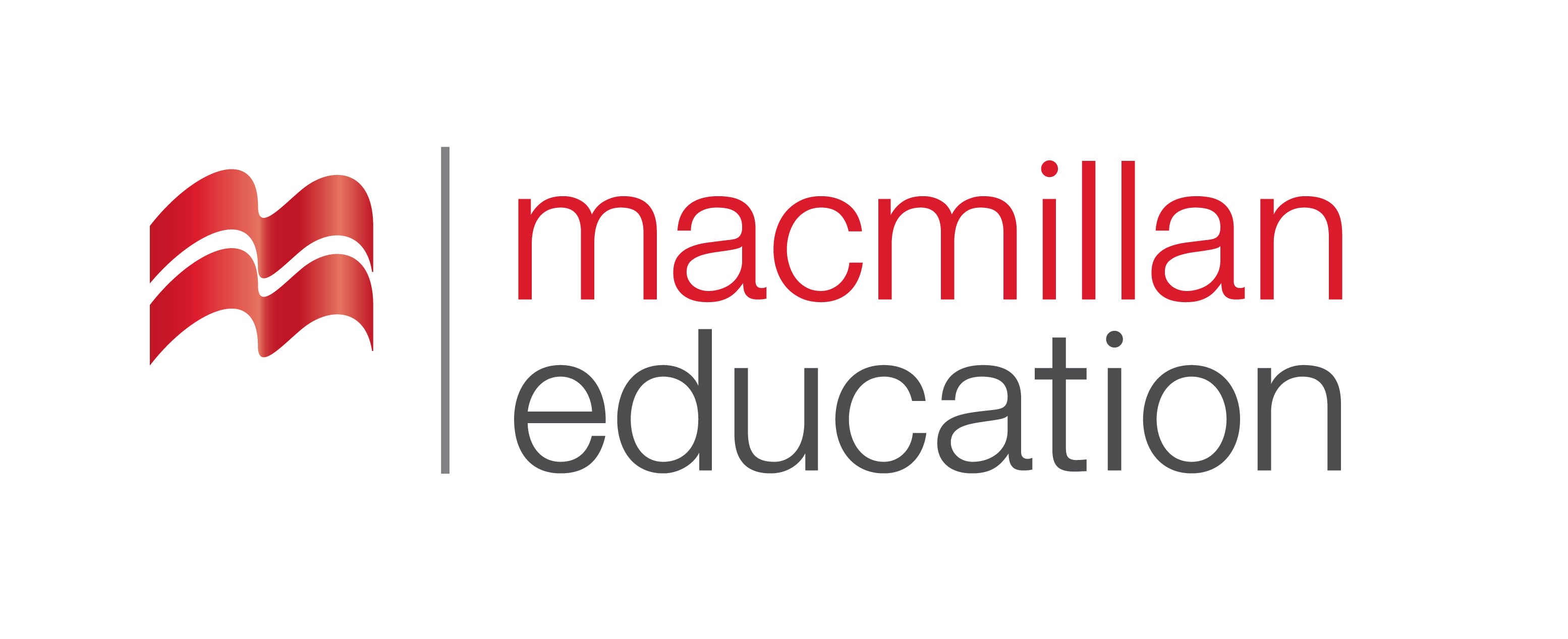 Match the pictures with the small letters - დააკავშირეთ სურათები პატარა ასოებთან
      l         m         n         k        o
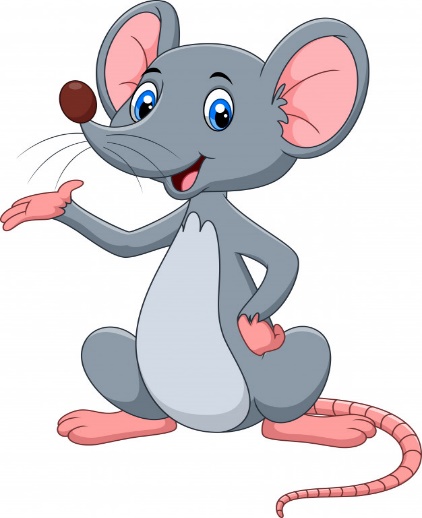 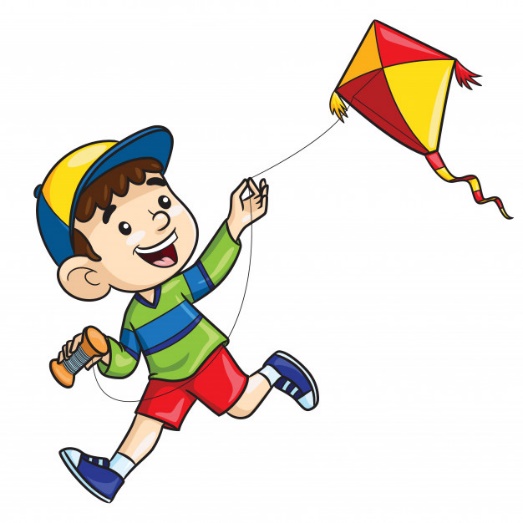 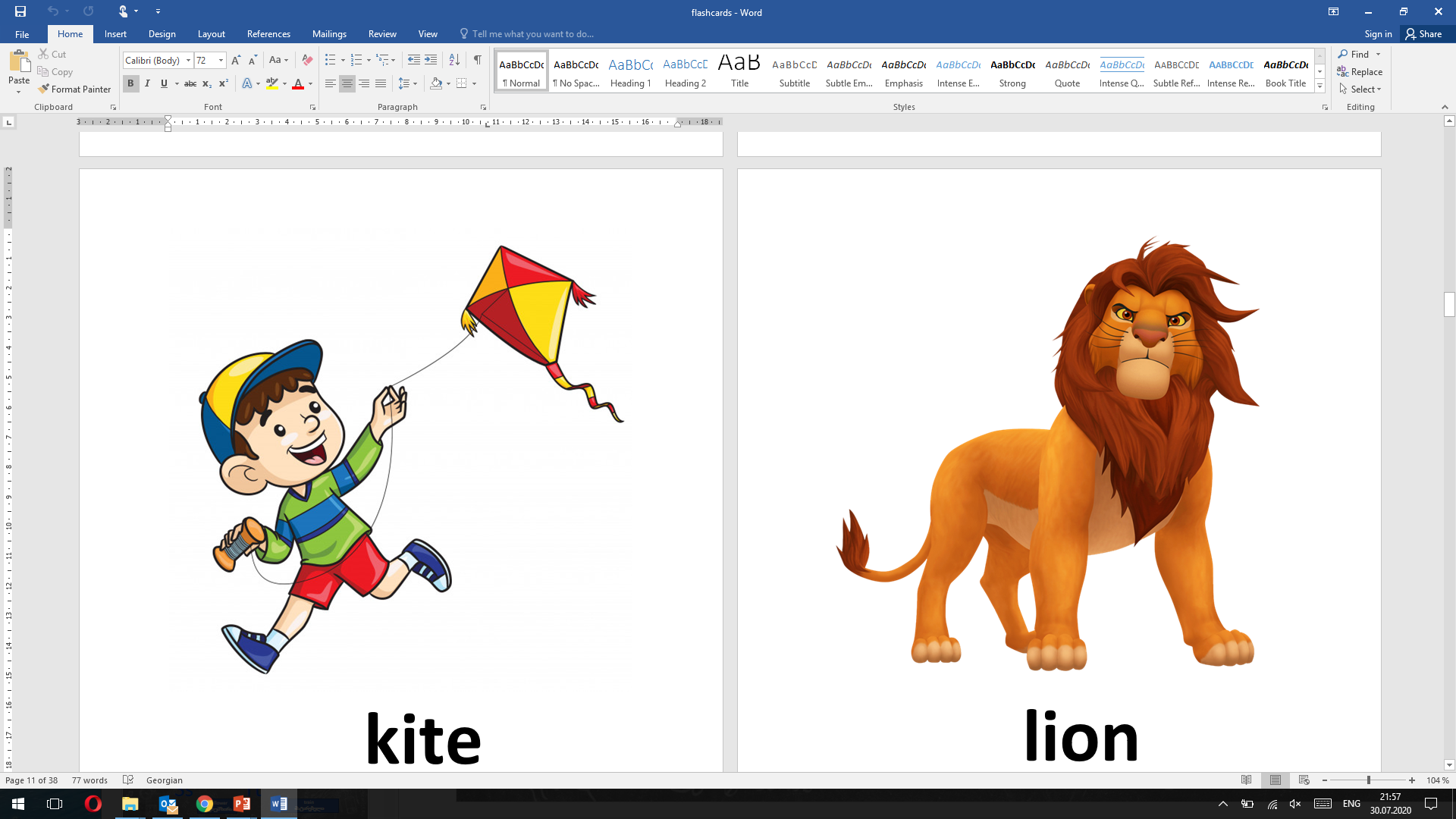 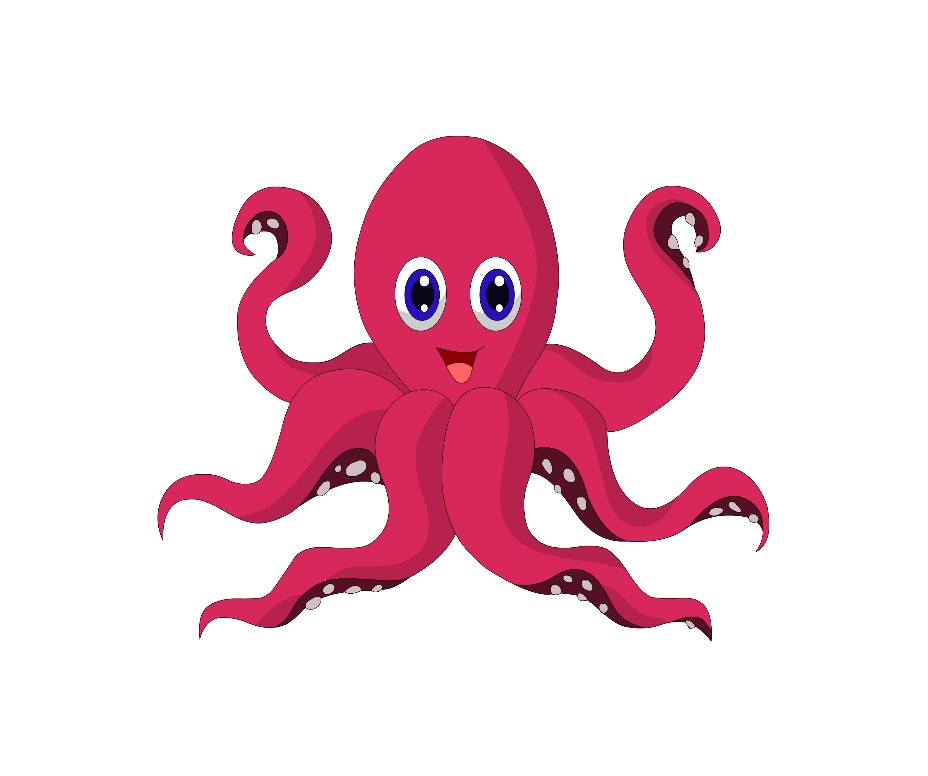 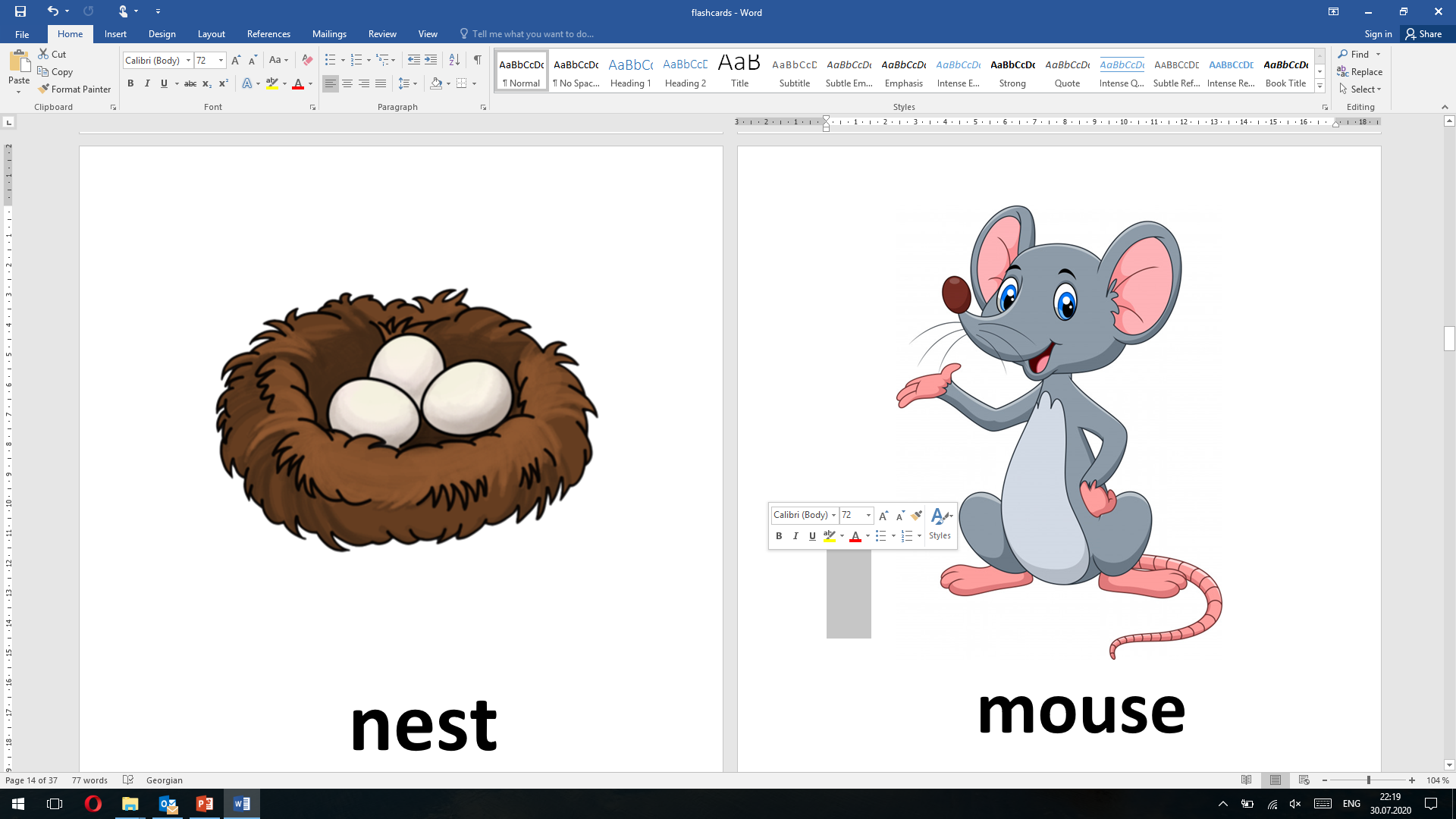 [Speaker Notes: დაფაზე ან ეკრანზე. აქტივობის გაკეთებამდე ხდება სიტყვების და ასოების გამეორება]
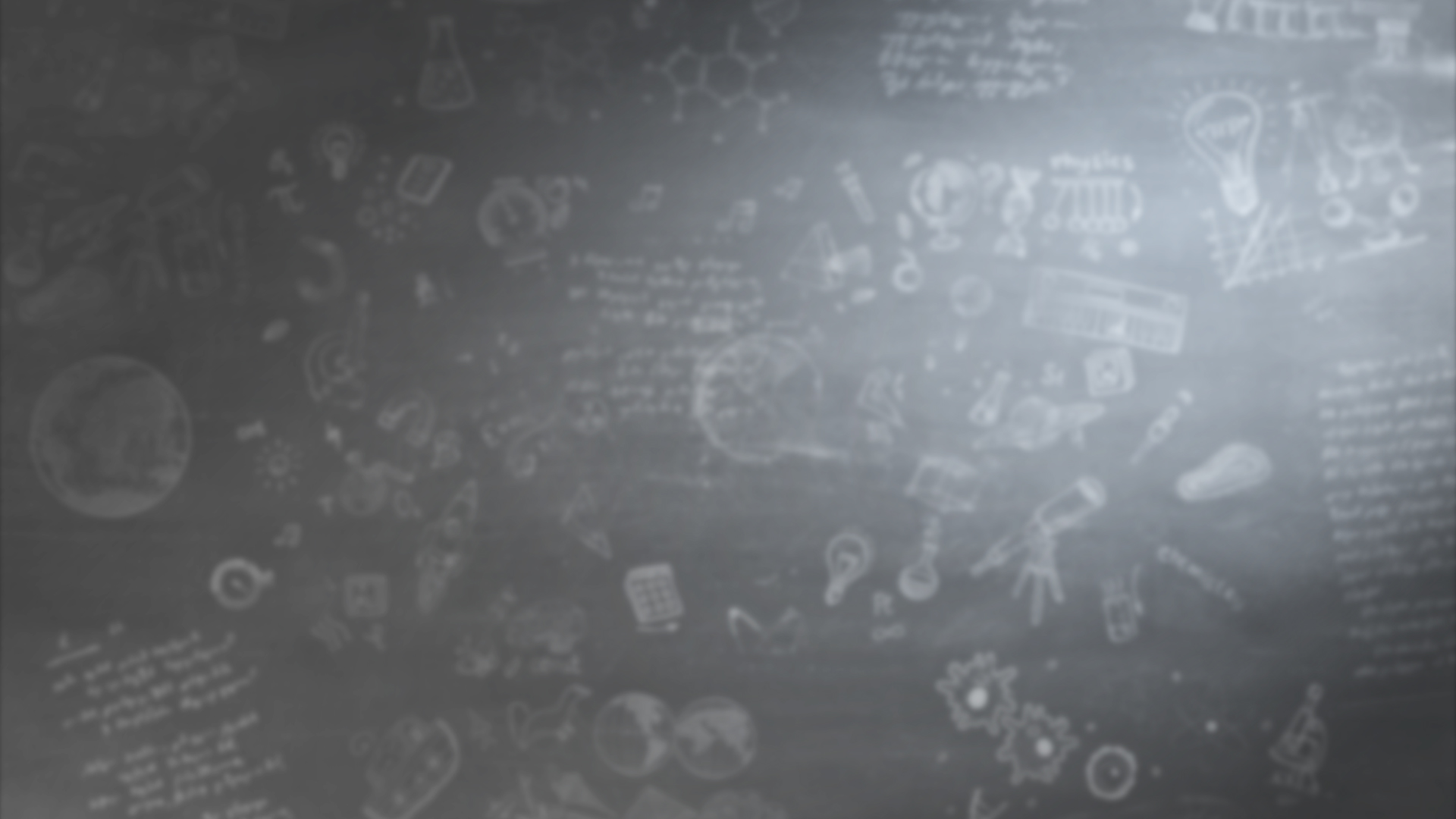 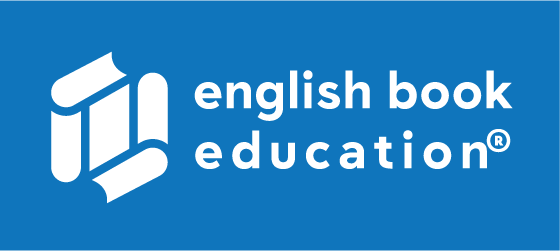 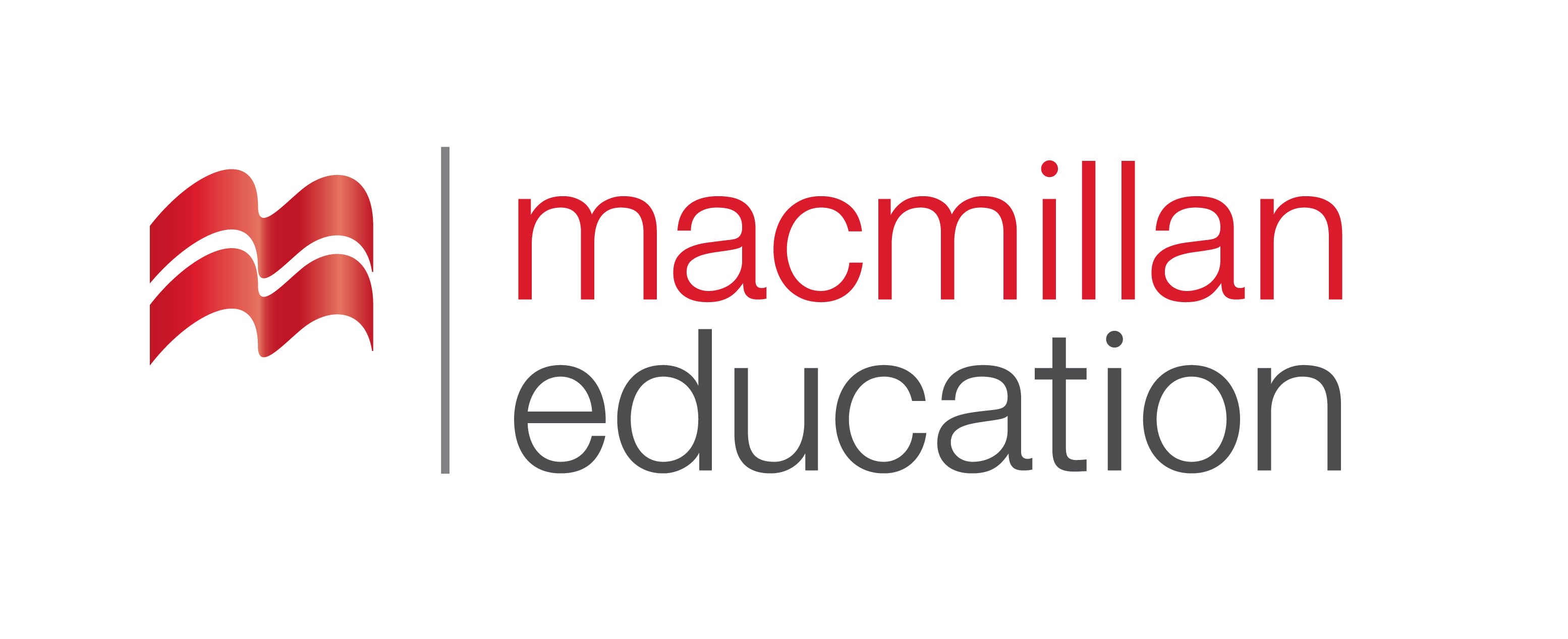 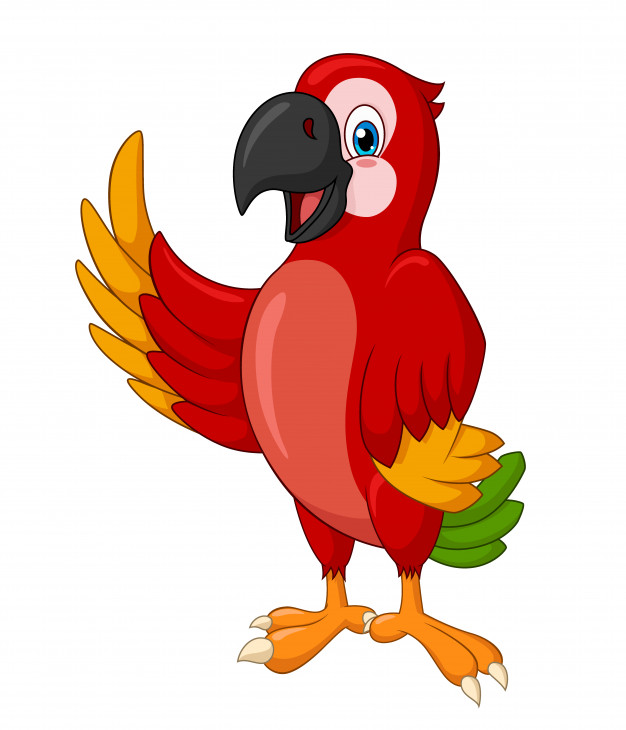 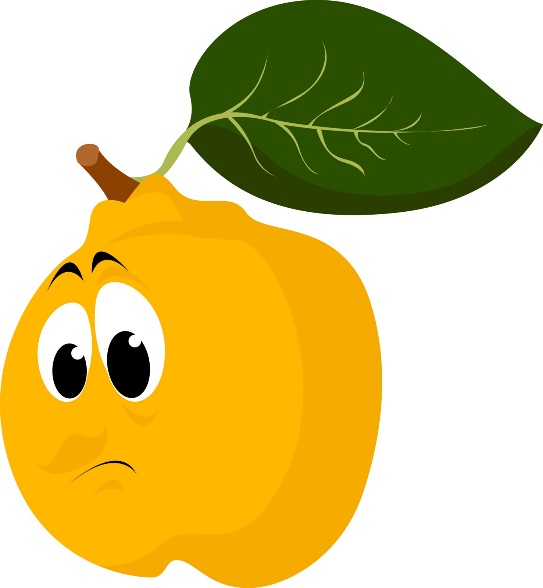 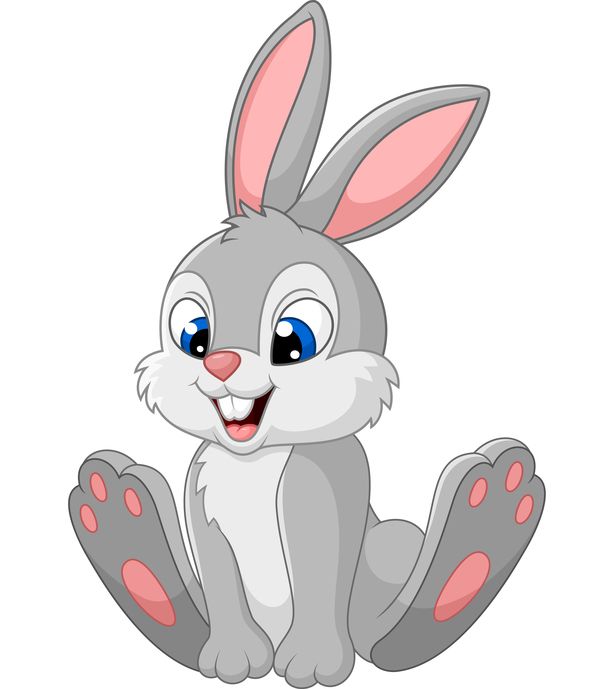 Pp        Qq           Rr
    
      Ss           Tt
quince
კომში
rabbit
კურდღელი
parrot
თუთიყუში
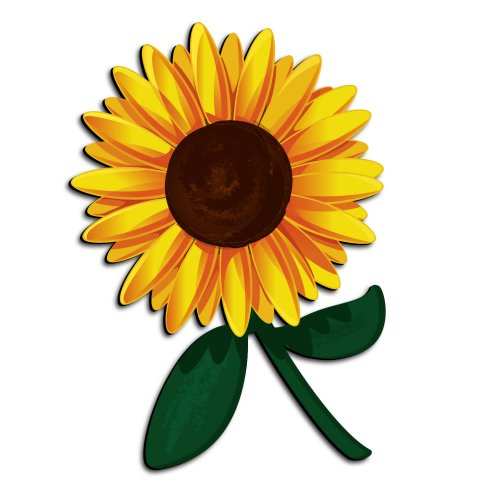 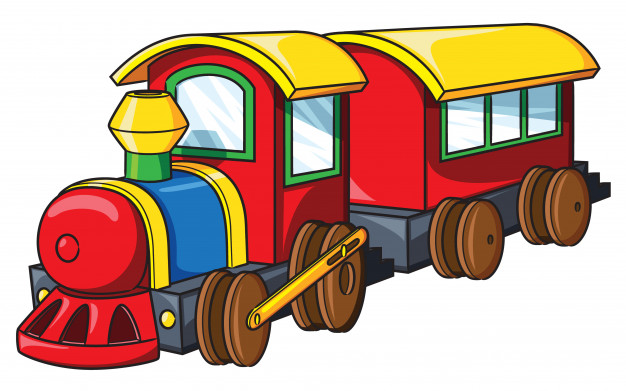 train
მატარებელი
sunflower
მზესუმზირა
Missing Letters
გამოტოვებული ასოები
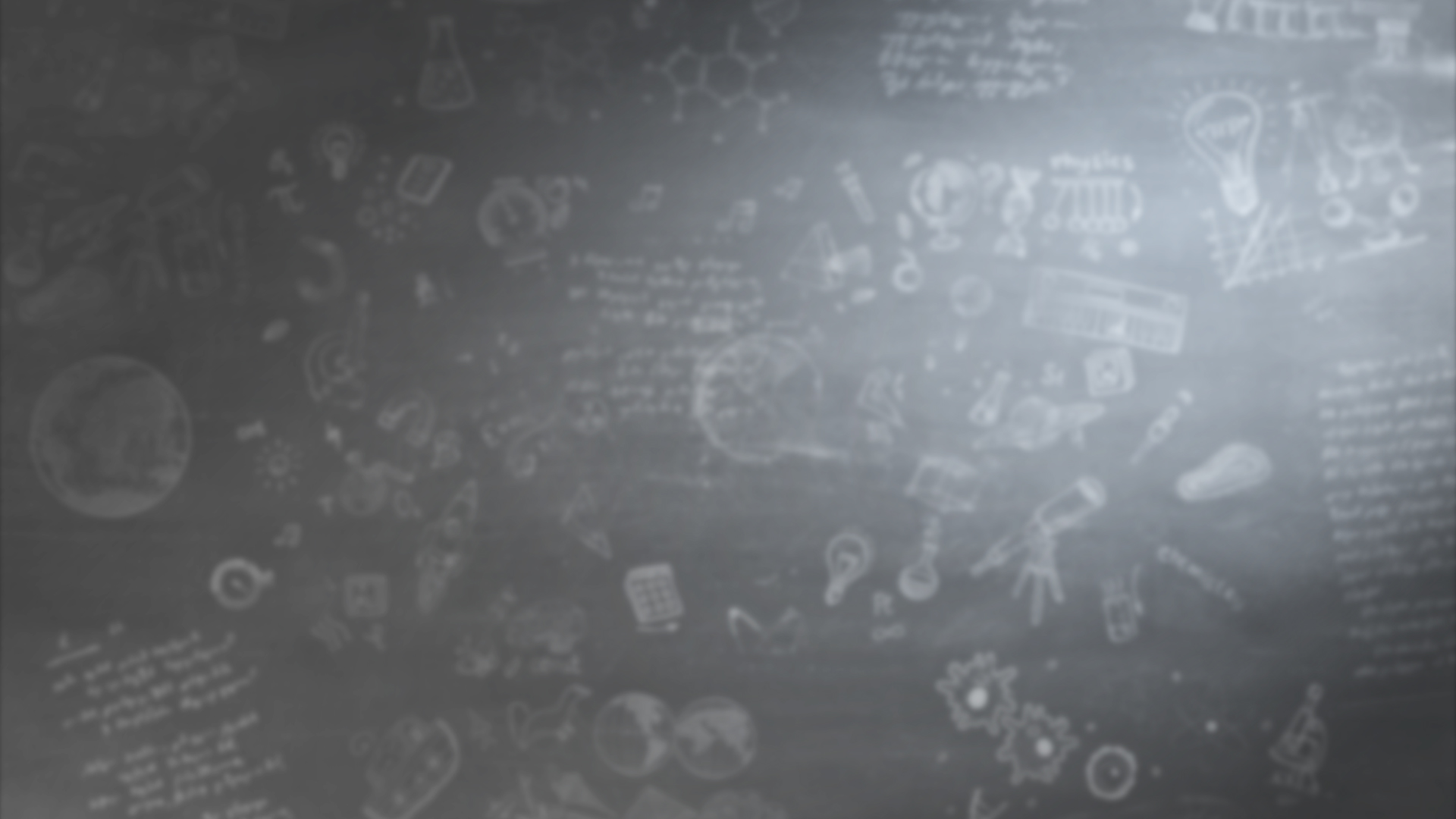 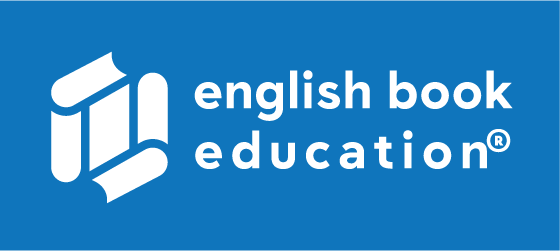 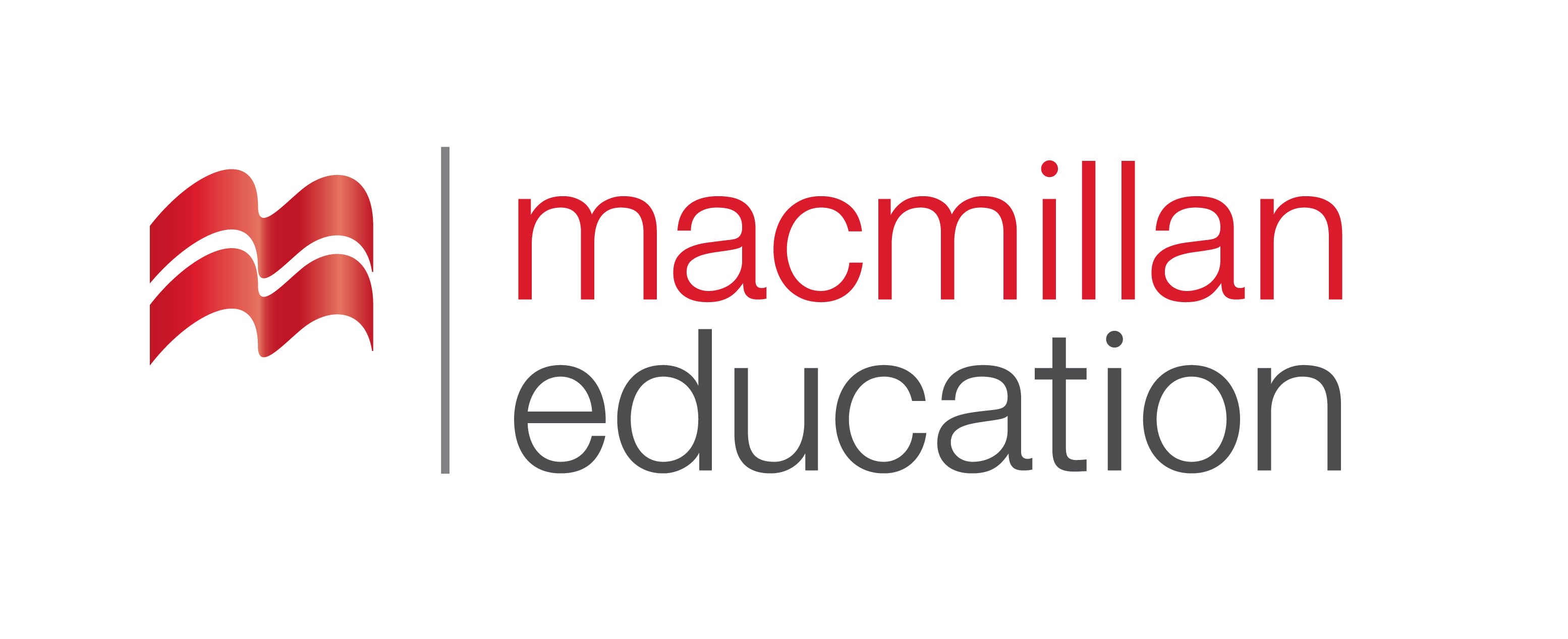 Write the missing small letters. დაწერეთ გამოტოვებული პატარა ასოები.

                              ___uince    


                  __ rain                                     __abbit

__ arrot                                   __ unflower
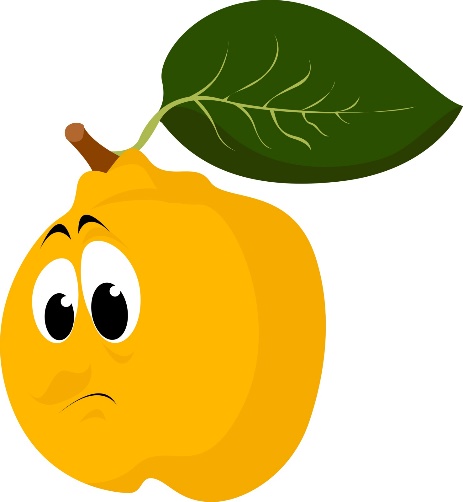 p
t
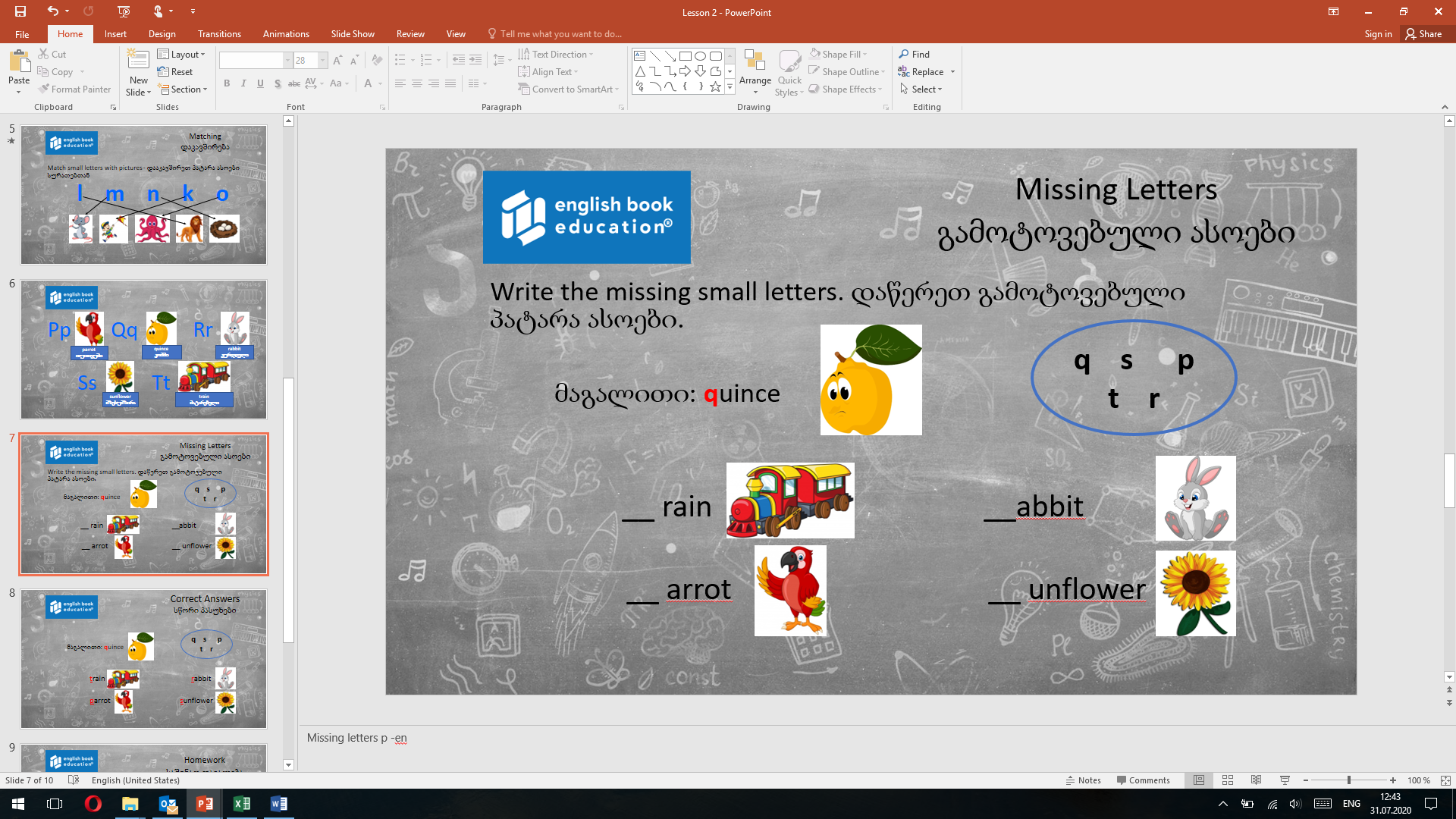 r
s
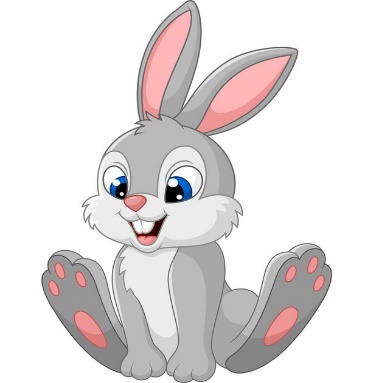 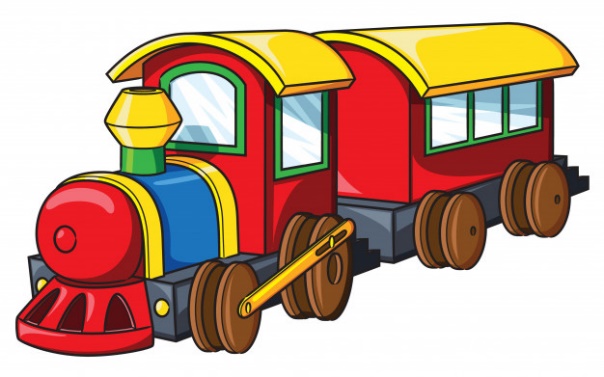 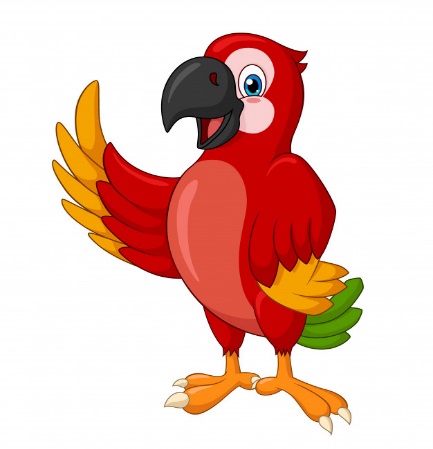 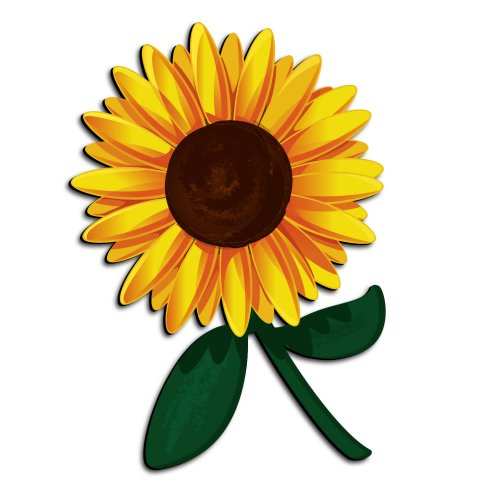 [Speaker Notes: დაფაზე]
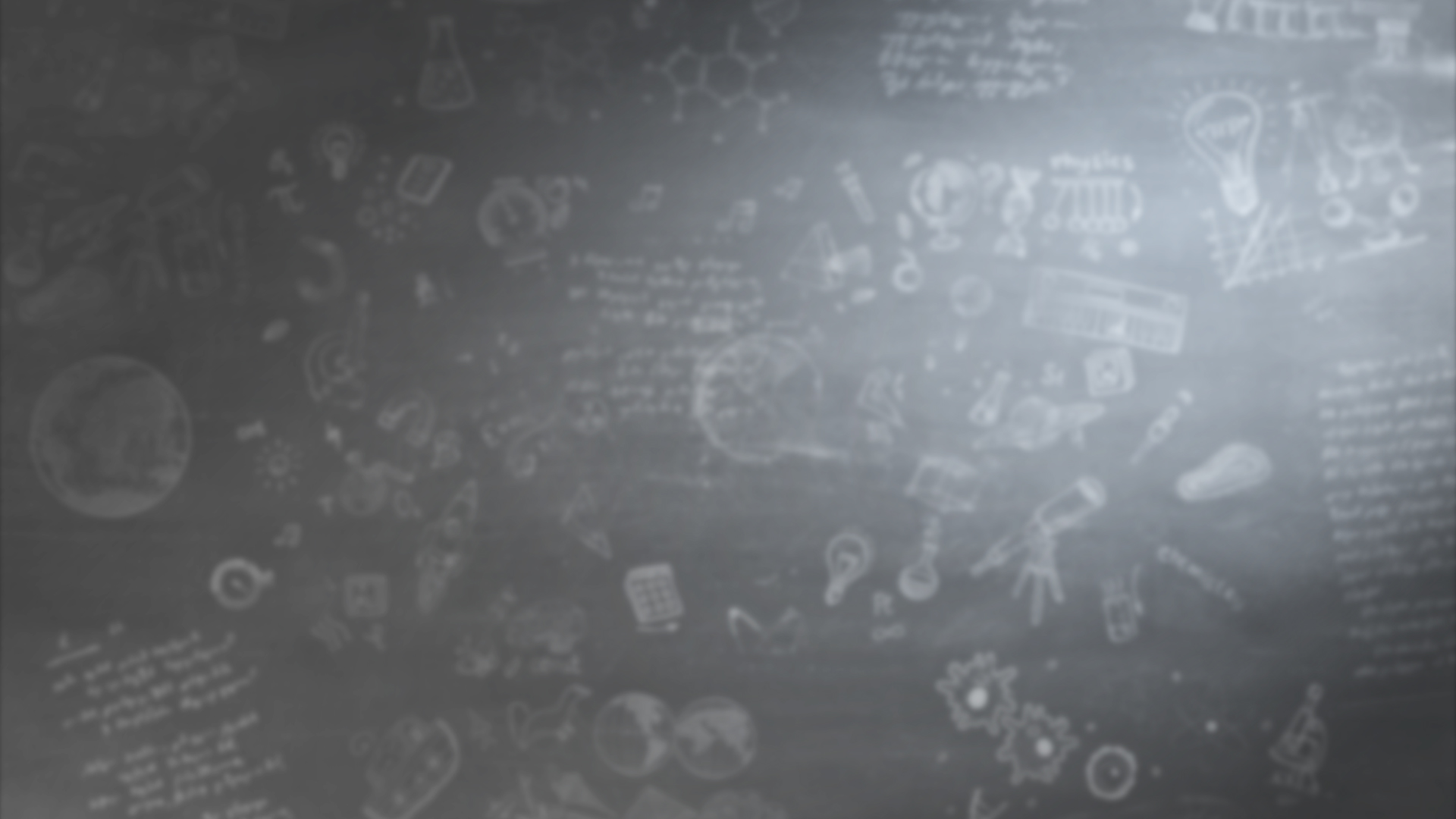 6
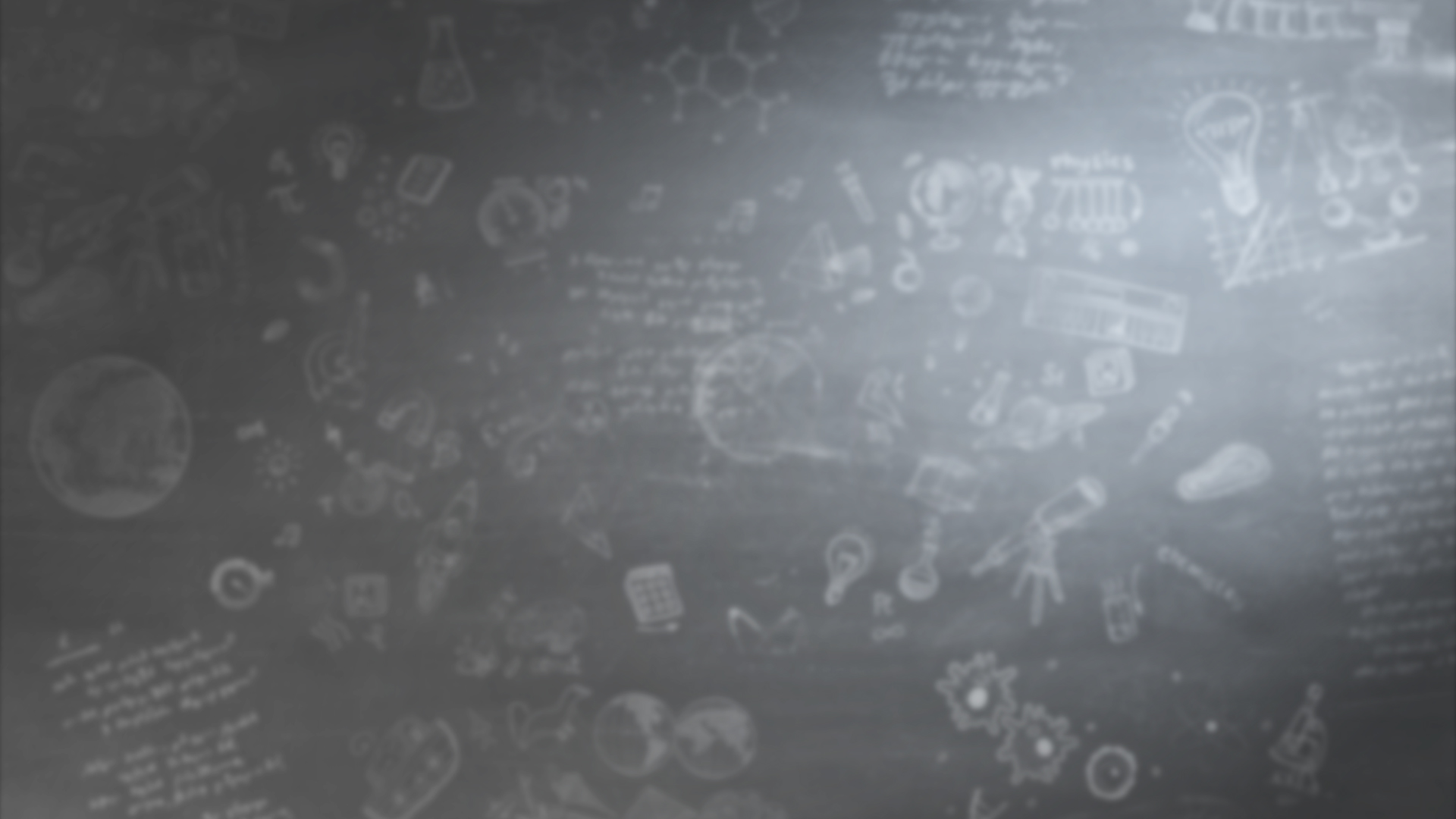 7
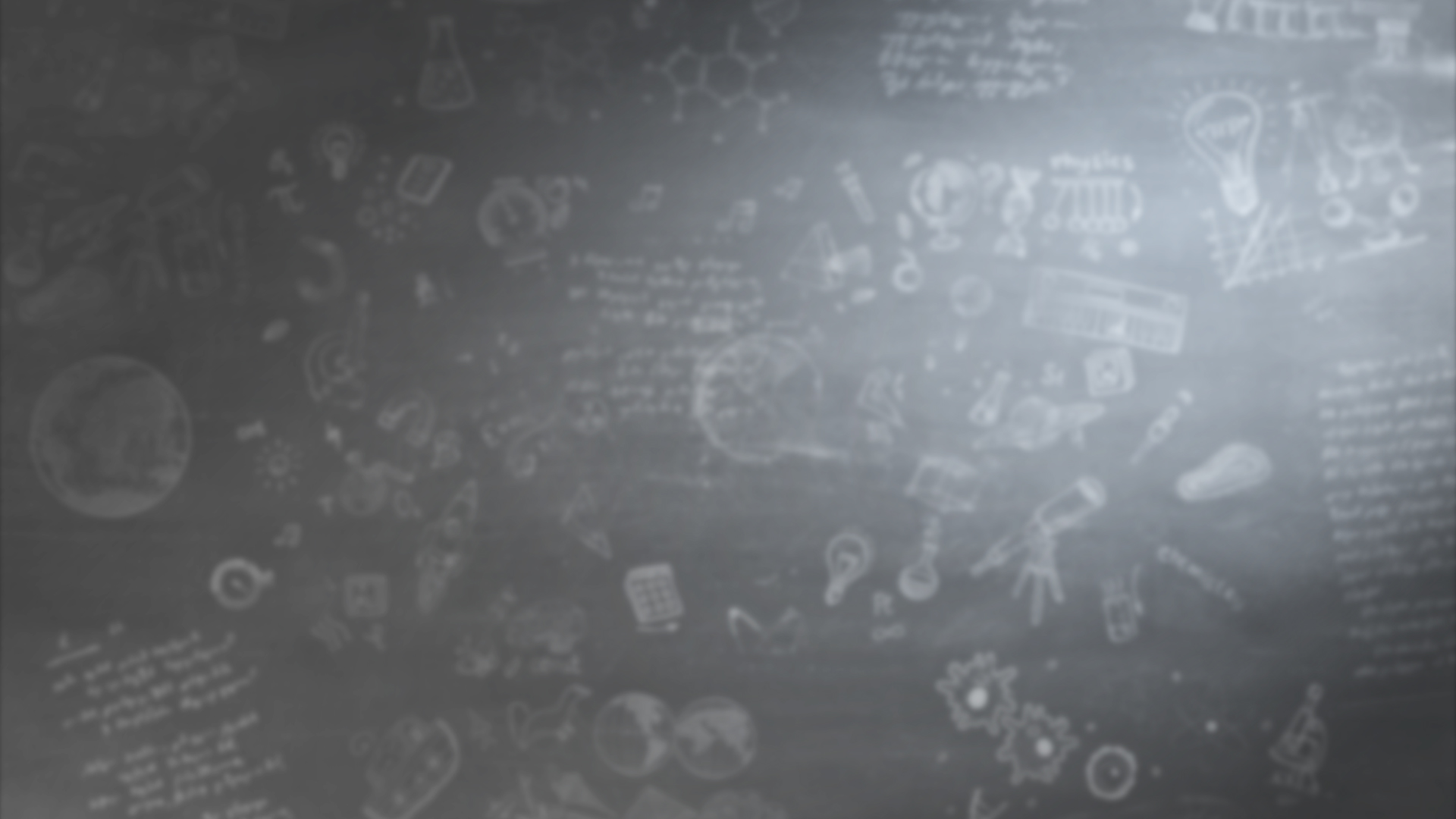 8
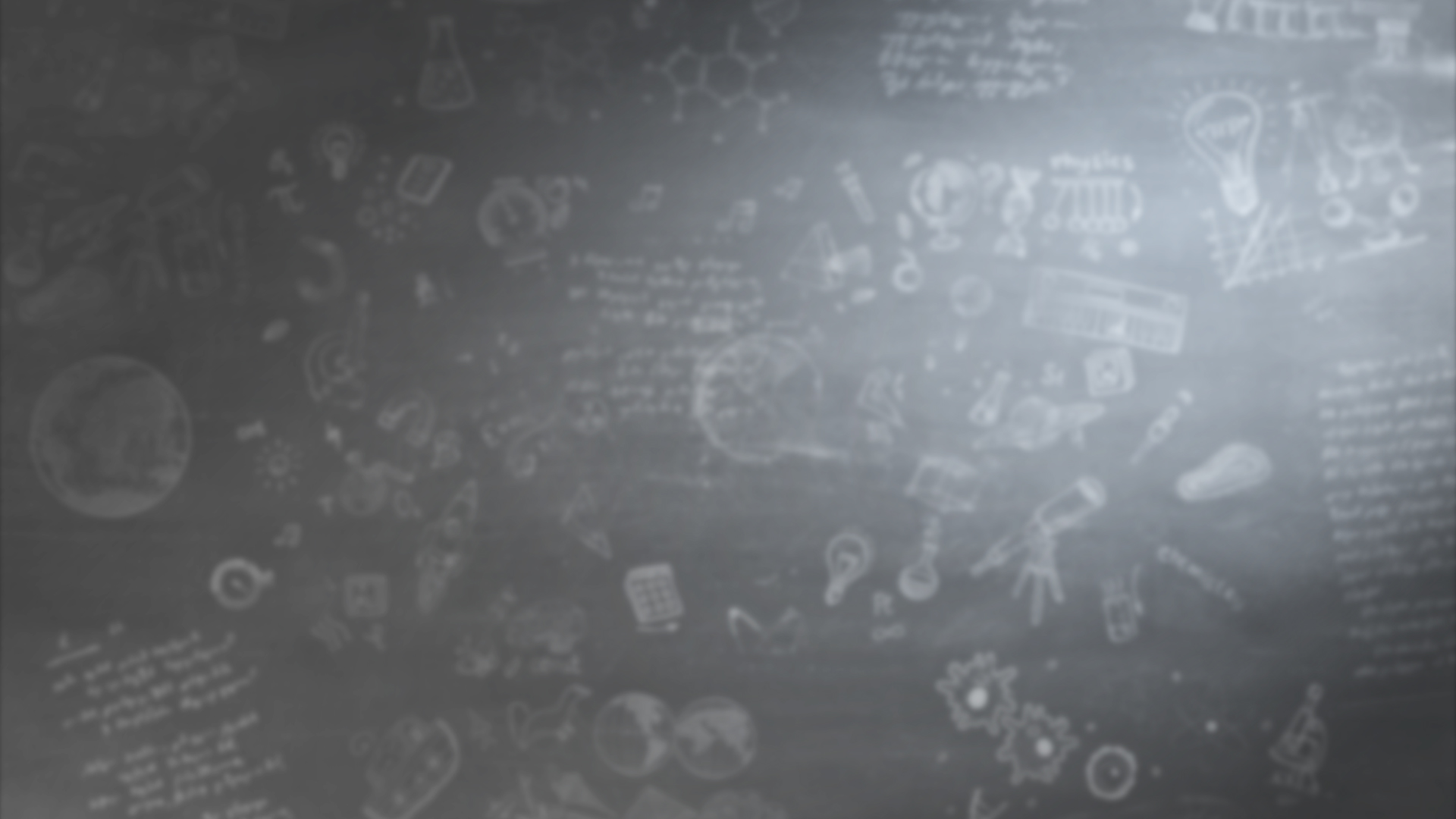 9
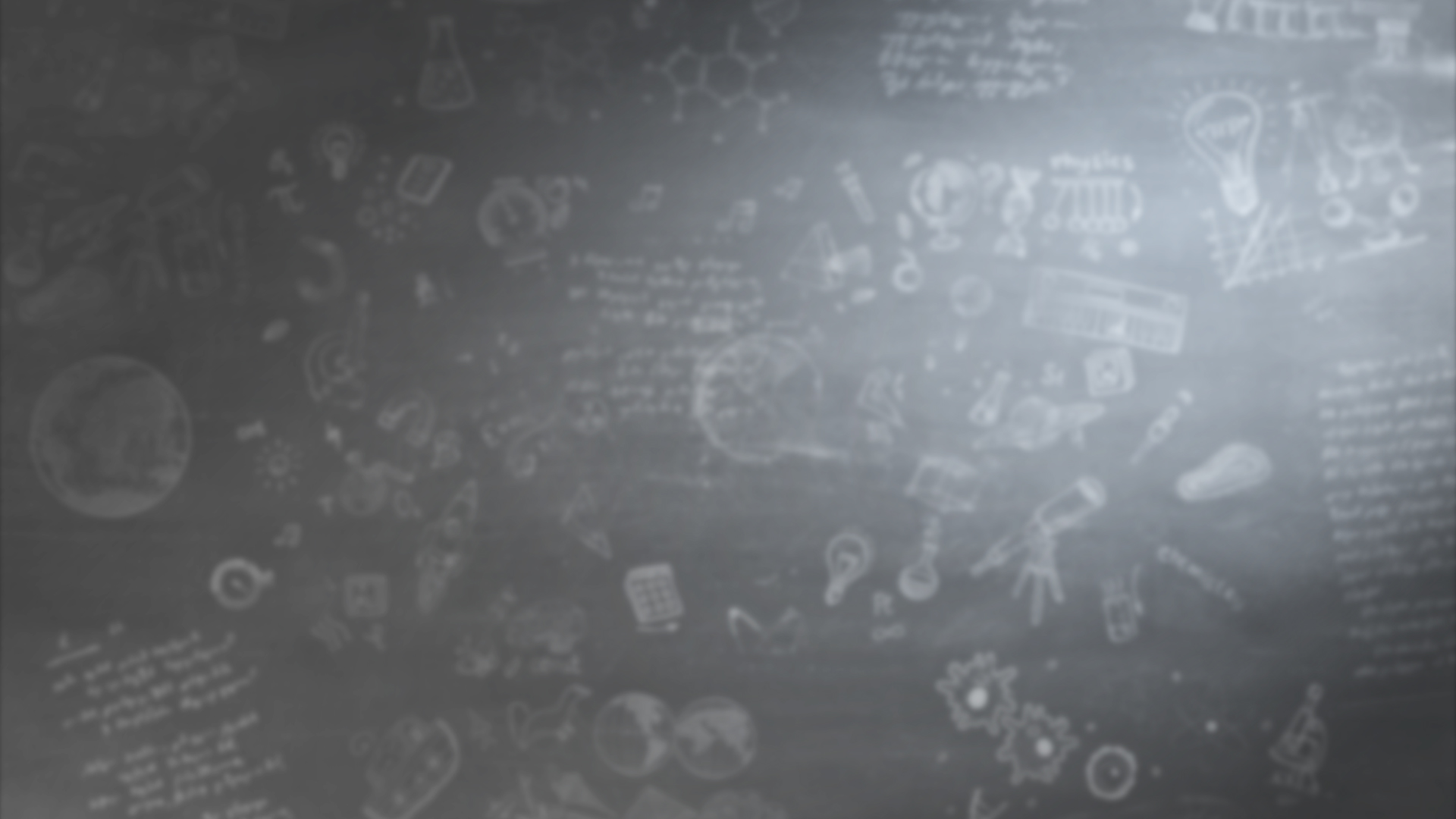 10
Homework
საშინაო დავალება
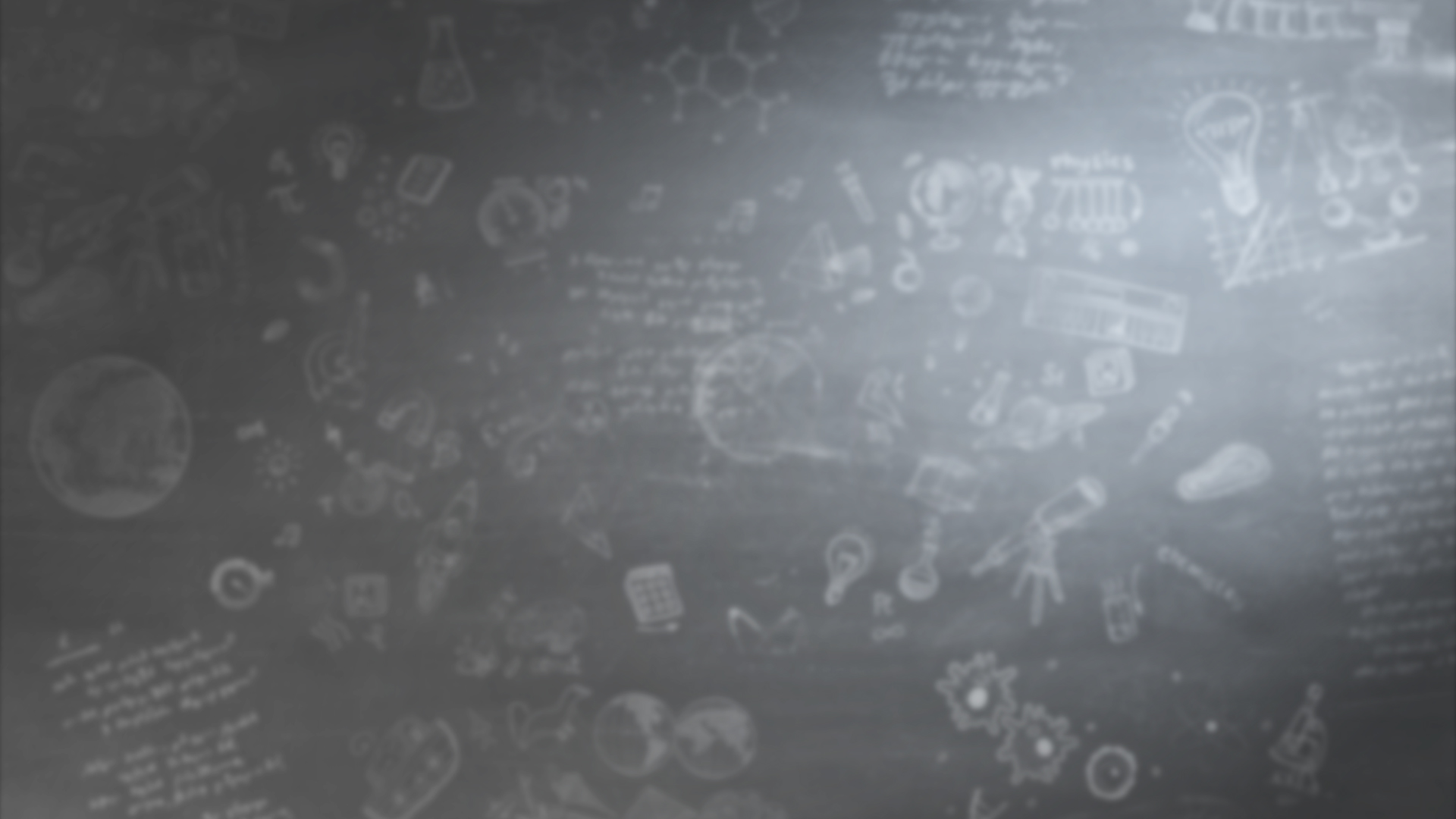 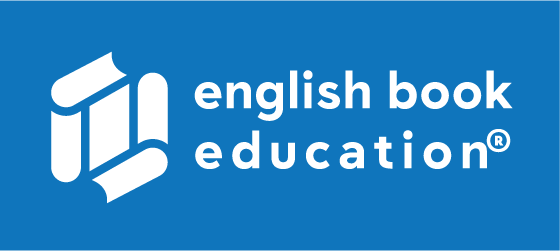 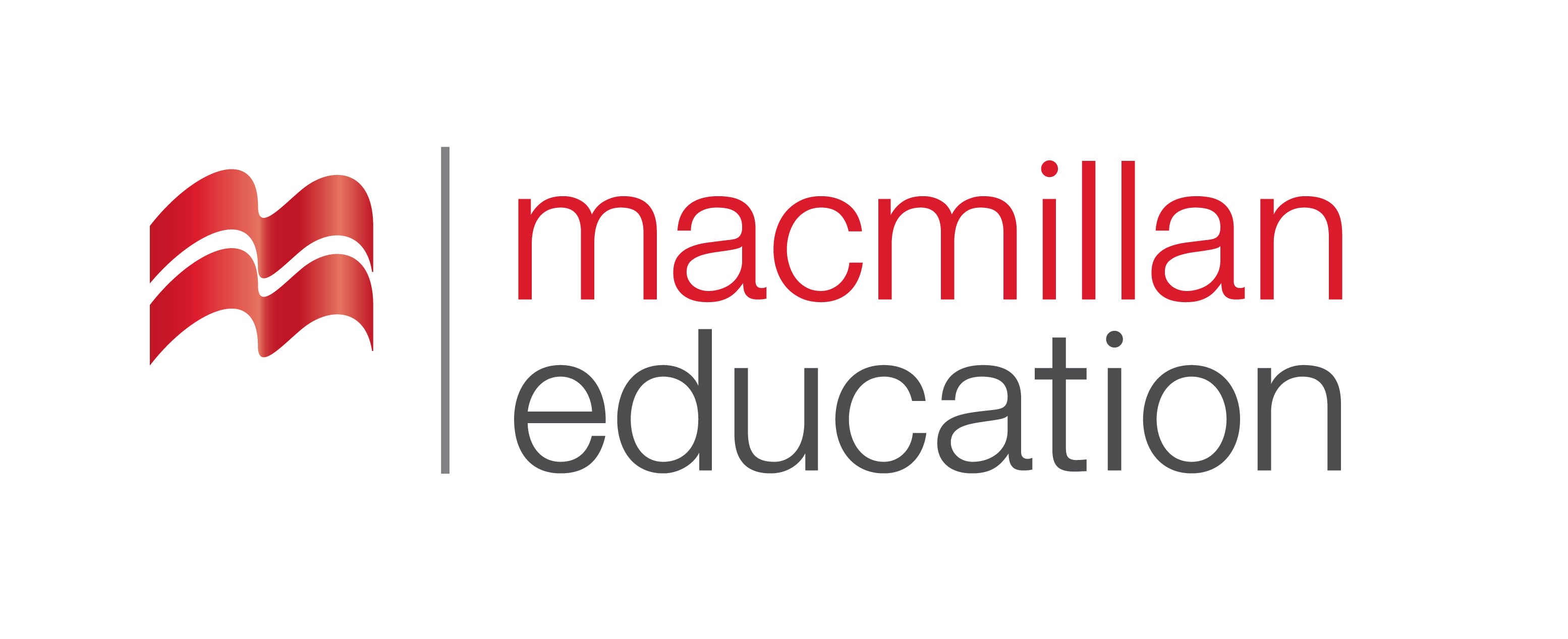 Colour and say - გააფერადეთ და გამოთქვით ეს სიტყვები
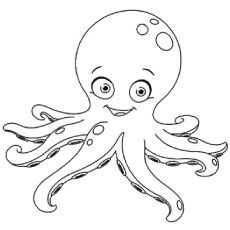 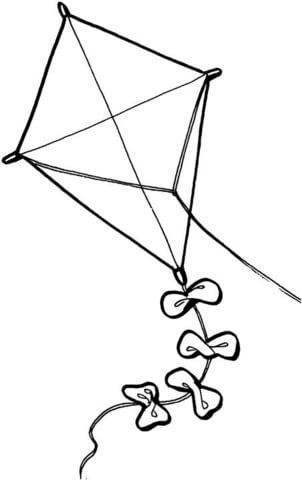 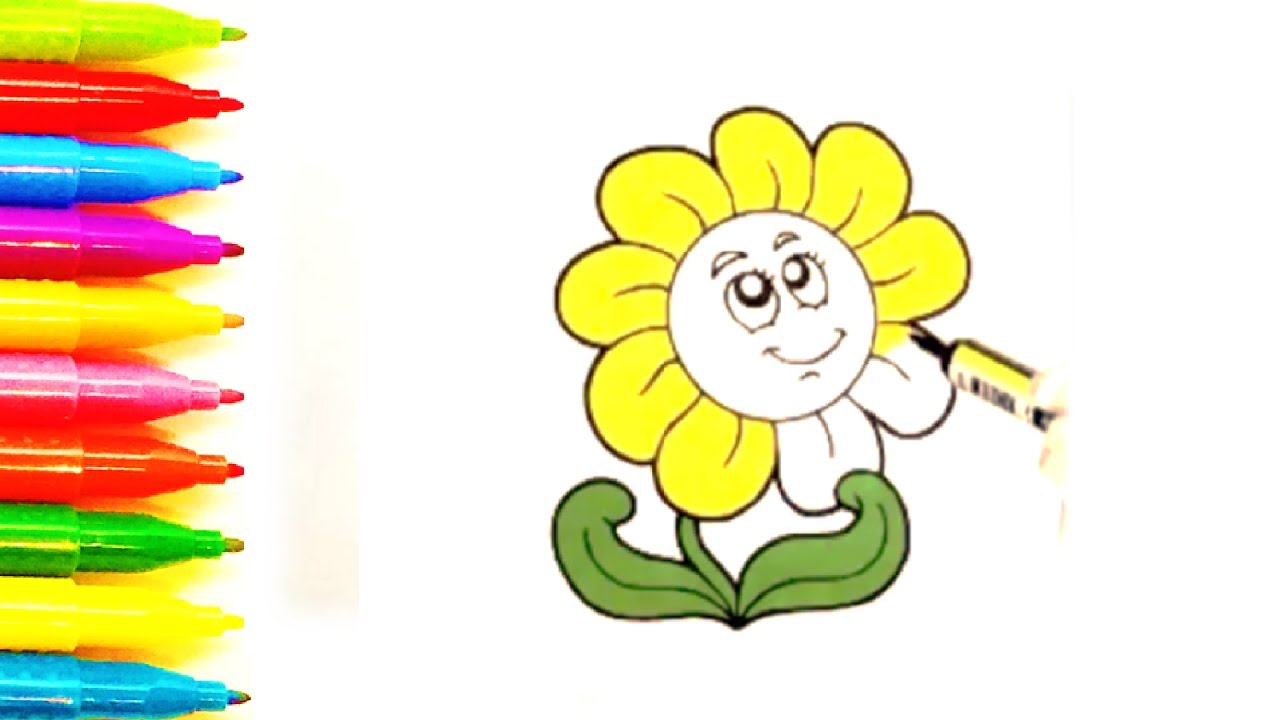 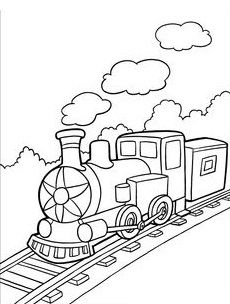 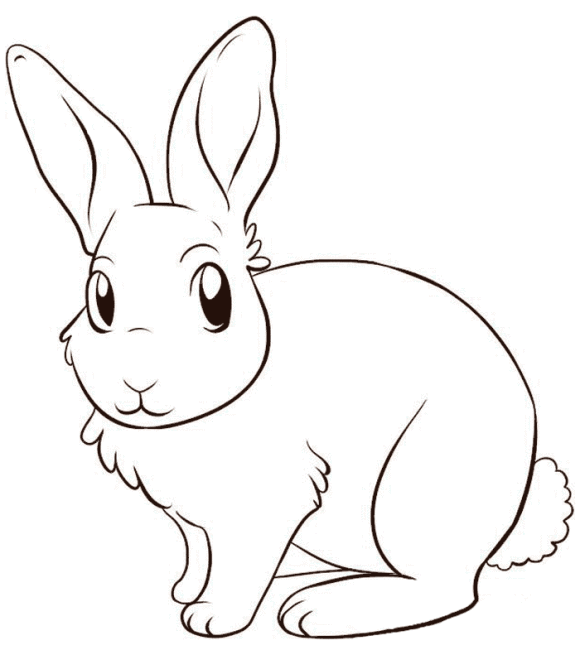 [Speaker Notes: ინსტრუქციის დროს მასწავლებელიც ჩანს. შემდეგ ახლო ხედი]
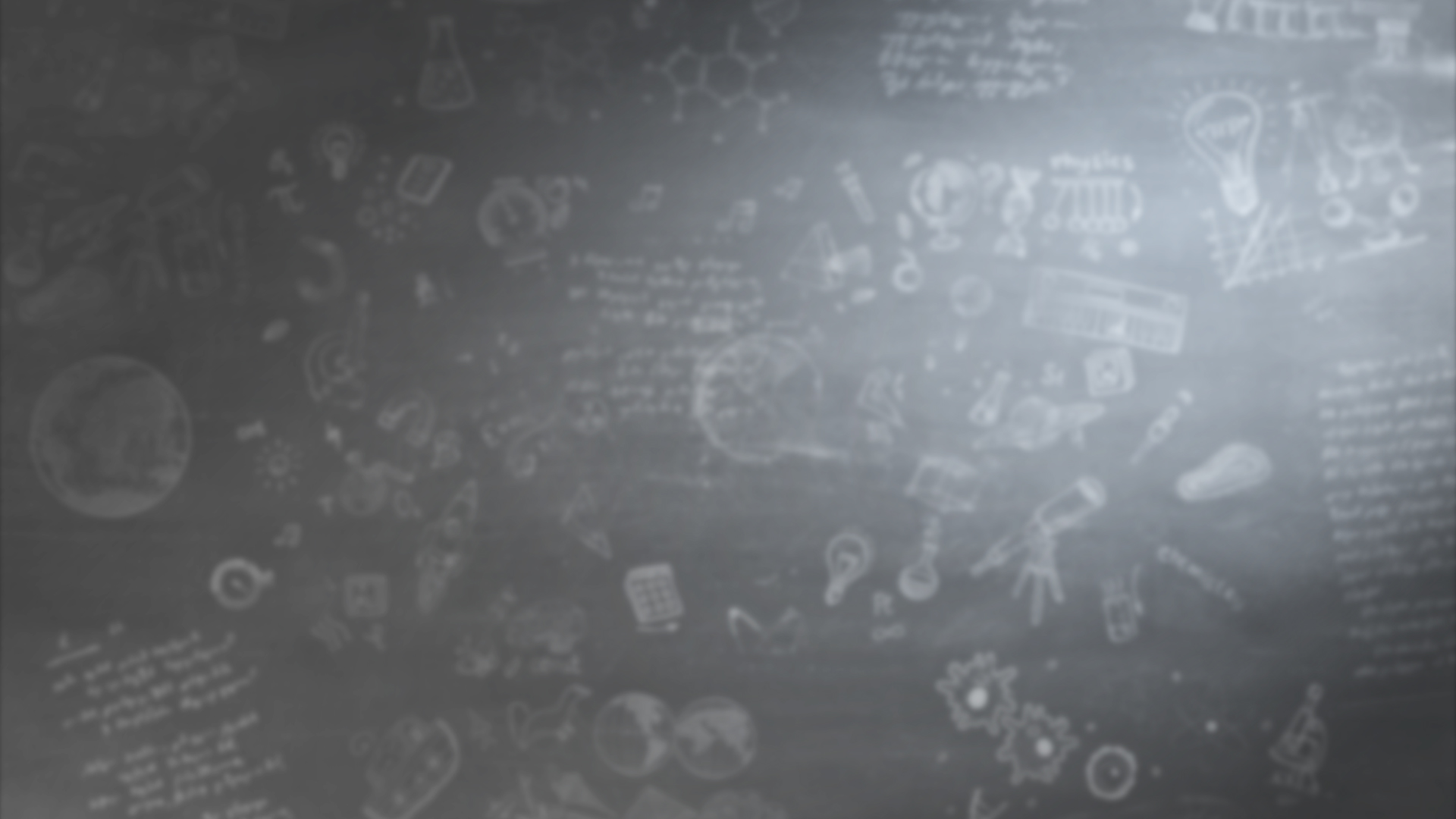 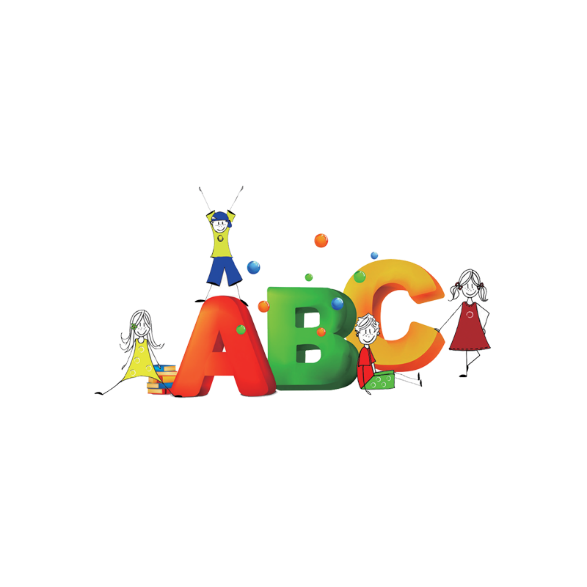 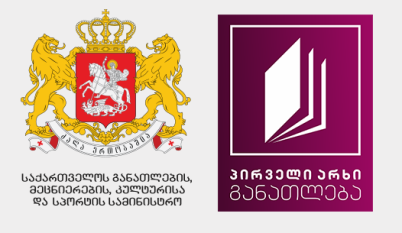 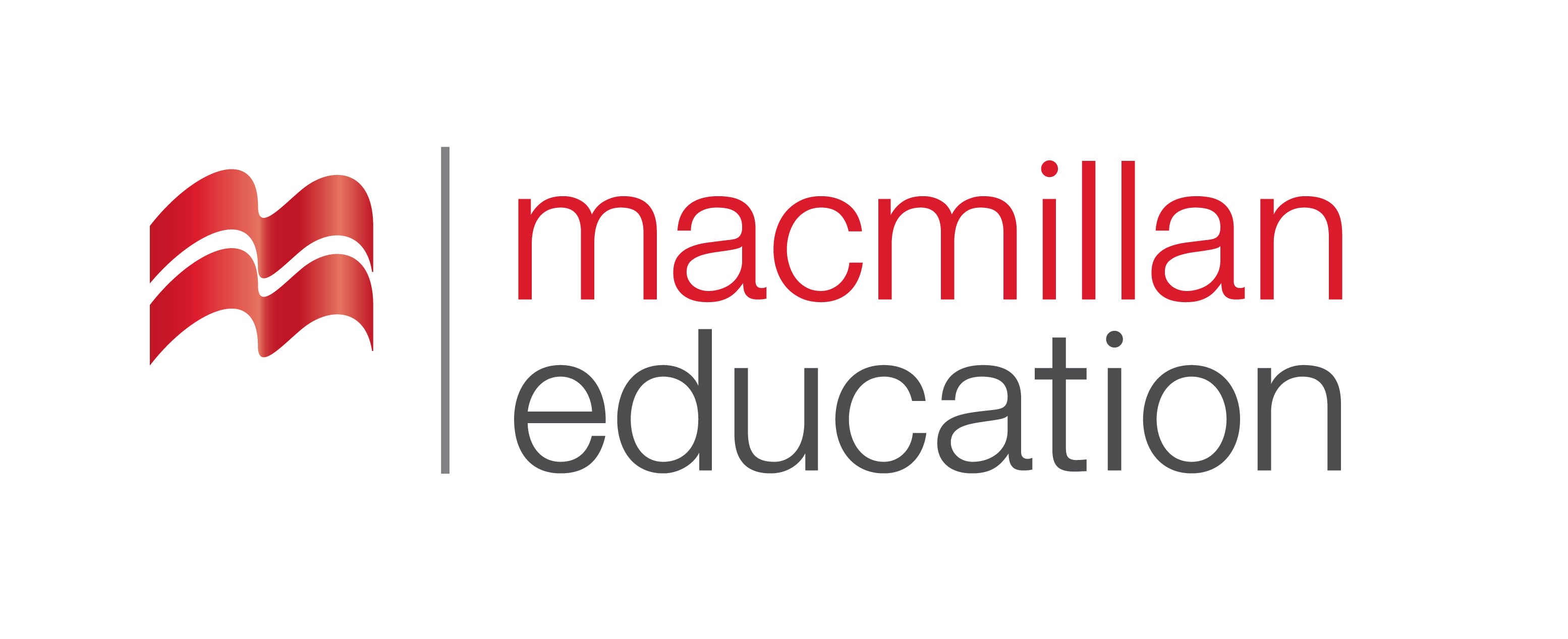 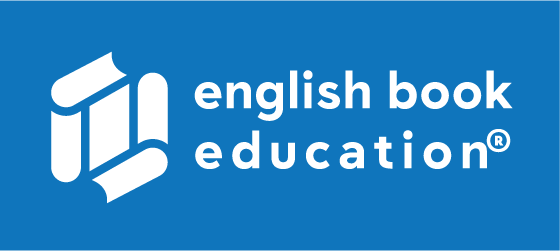